Razvoj digitalnih kompetenc z uporabo računalniške merilne opreme
Dušan Klemenčič in Milenko Stiplovšek, ZRSŠ
Pomen digitalnih kompetenc
O digitalnih kompetencah
Digitalne kompetence državljanov:
Okvir digitalnih kompetenc za državljane; osem ravni doseganja kompetenc in primeri rabe: DigComp2.1
Okvir digitalnih kompetenc za državljane; z novimi primeri rabe znanja, spretnosti in stališč: DigComp2.2
Digitalne kompetence izobraževalcev:
Evropski okvir digitalnih kompetenc izobraževalcev: DigCompEdu (2017, slo: 2018)
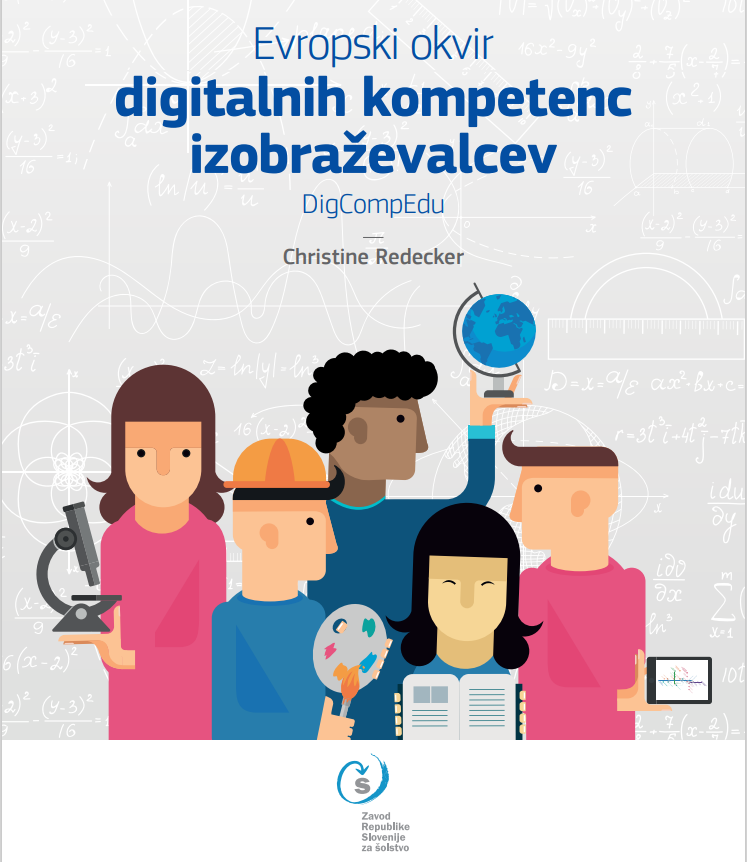 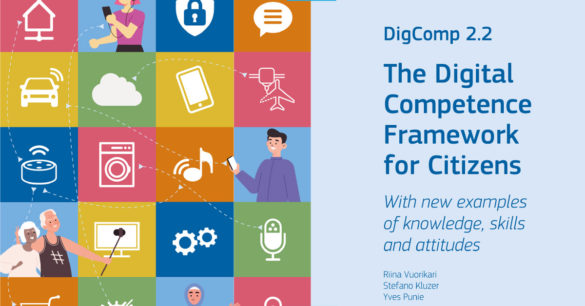 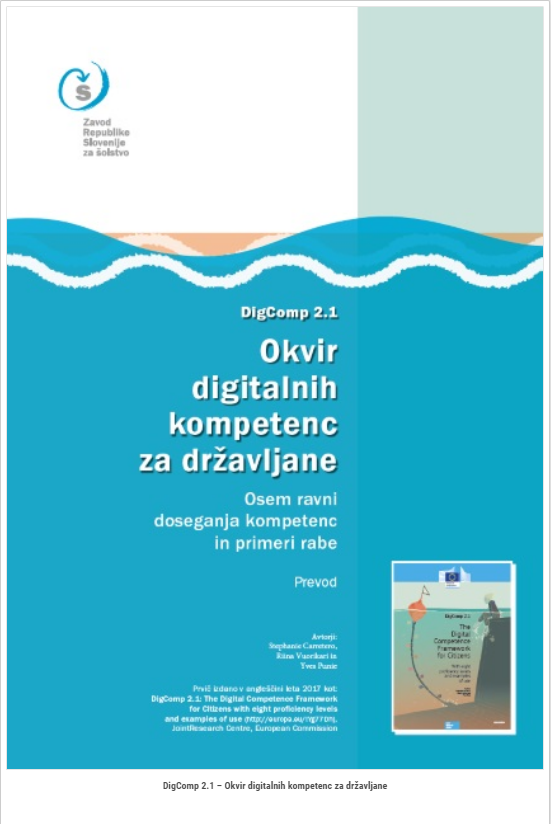 Digitalne kompetence izobraževalcev
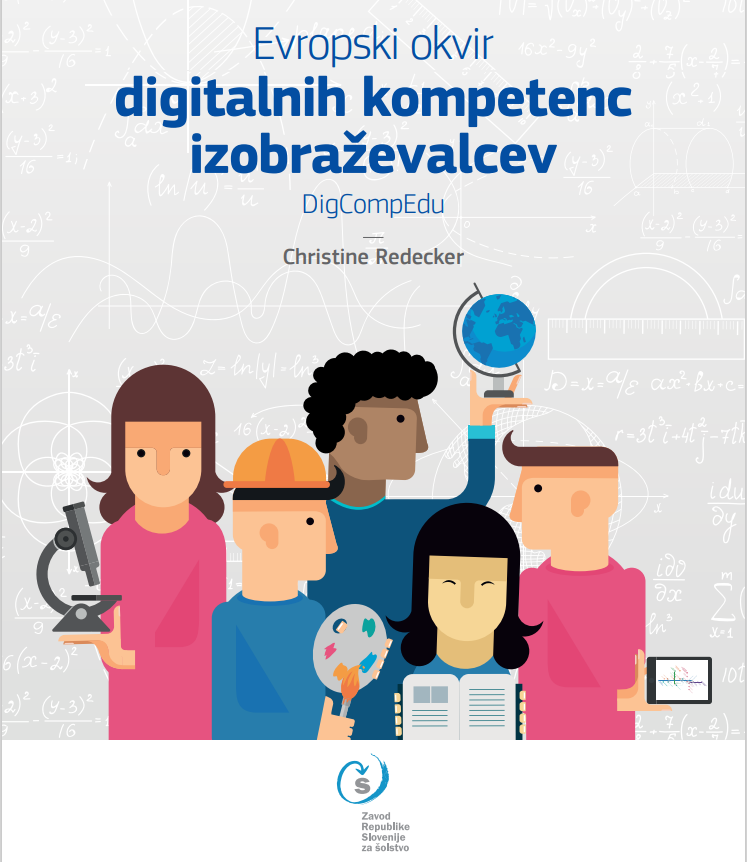 Hitro spreminjajoče zahteve poklicnih področij
Potreba po številnejših in drugačnih kompetencah kot v preteklosti
Potreba po digitalnih kompetencah izobraževalcev:
Razširjenost digitalnih naprav
Smiselne možnosti uporabe digitalnih naprav za poučevanje in pripravo na pouk
Dolžnost pomagati učečim se pri doseganju digitalne pismenosti
Evropski okvir digitalnih kompetenc izobraževalcev (DigCompEdu):
izhodišča na podlagi analiz:
številnih orodij za samopreverjanje za ugotavljanje potreb po usposabljanju na šibkih področjih
številnih programov usposabljanja na področju rabe digitalne tehnologije pri poučevanju in pripravi na pouk
Namen :
V podporo priprave strateških usmeritev v posamezni državi
Vpeljavi ustreznih orodij in programov usposabljanj na lokalni in državni ravni
Skrb za enotno strokovno izrazoslovje za uspešno čezmejno izmenjavo dobrih praks in dialogov med strokovnjaki
Področja in obseg okvirja DigCompEdu
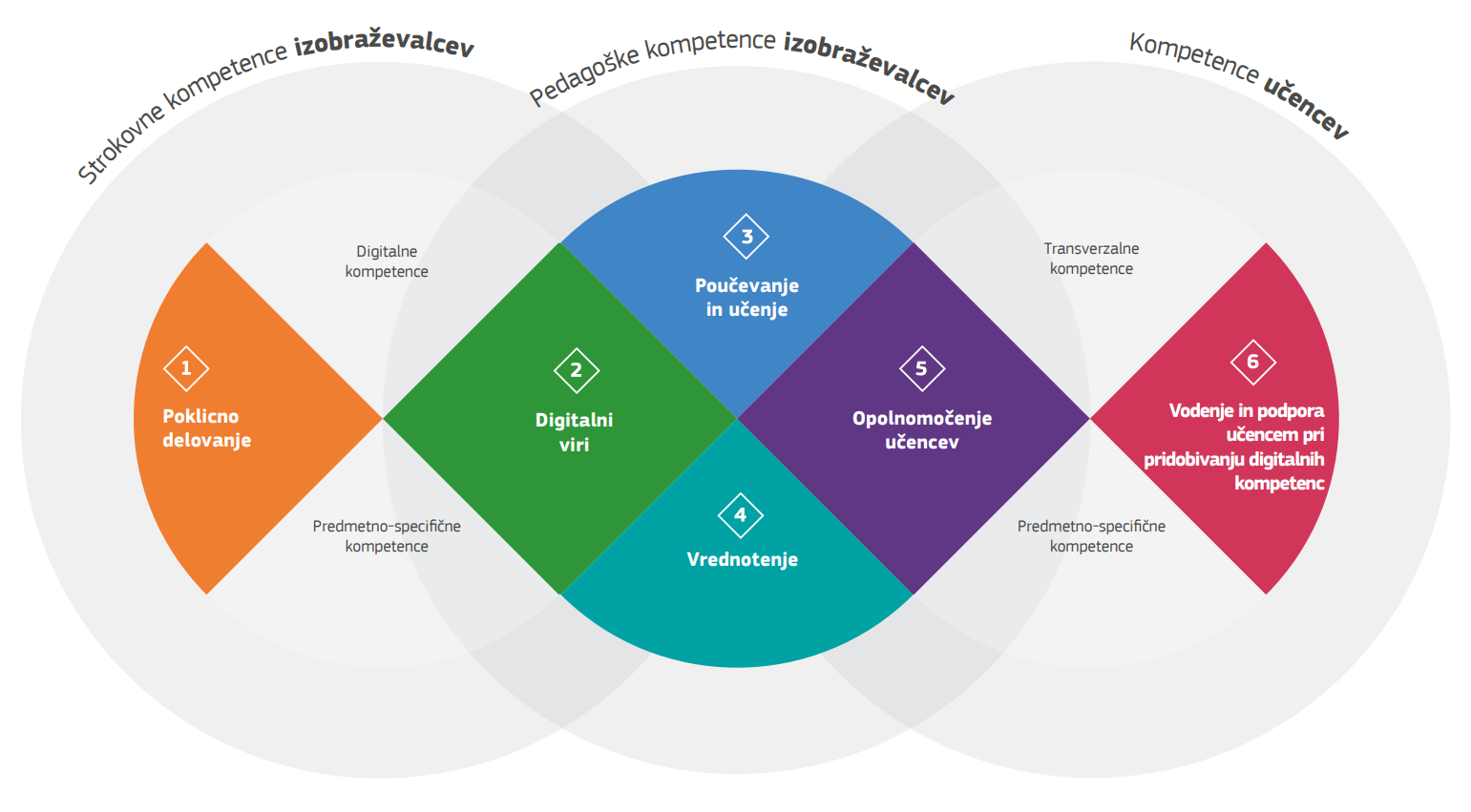 Kompetence DigCompEdu in njihove povezave
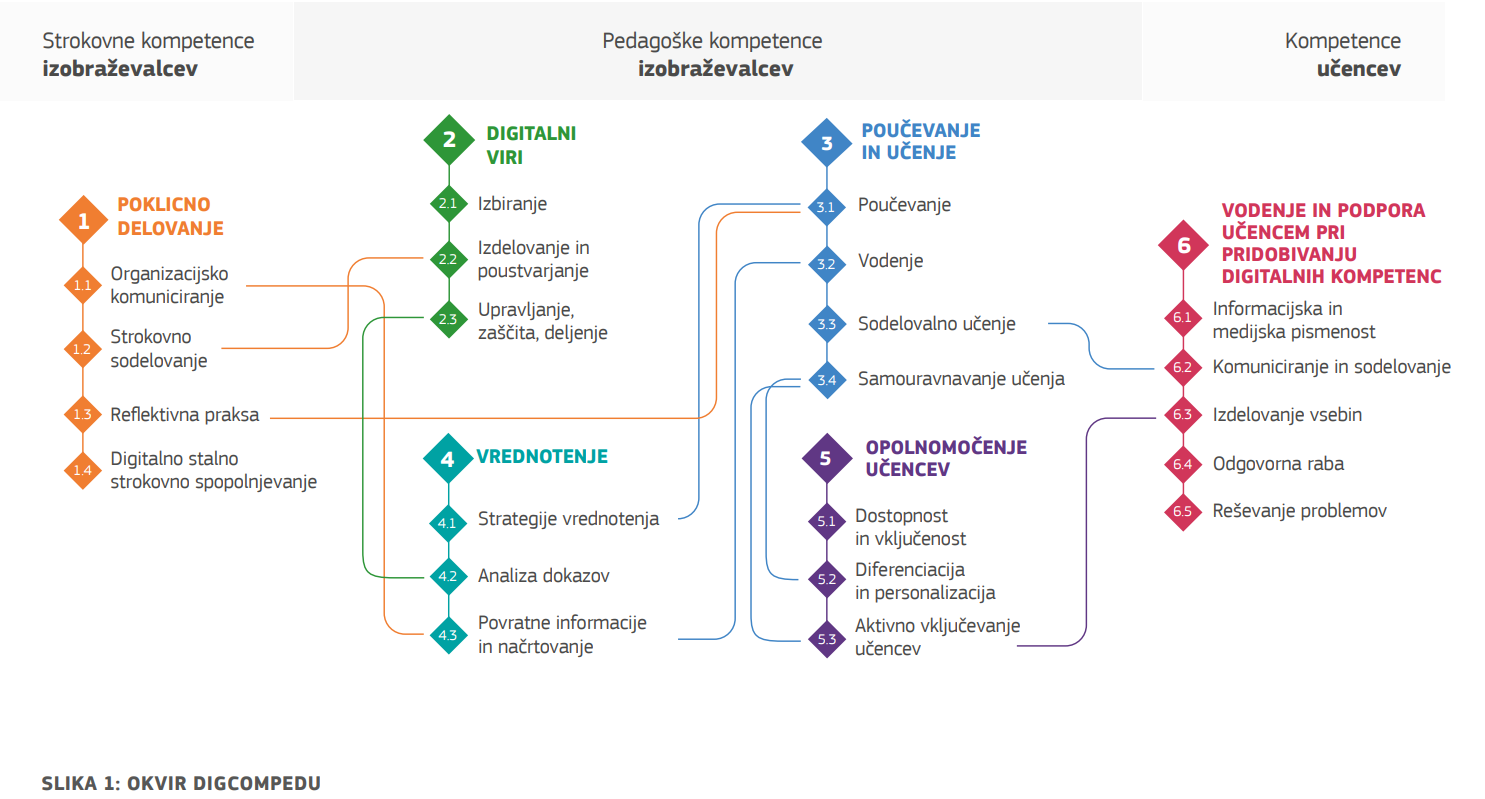 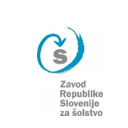 01.Področje: Poklicno delovanje
Raba digitalnih tehnologij za komuniciranje, sodelovanje in strokovni razvoj
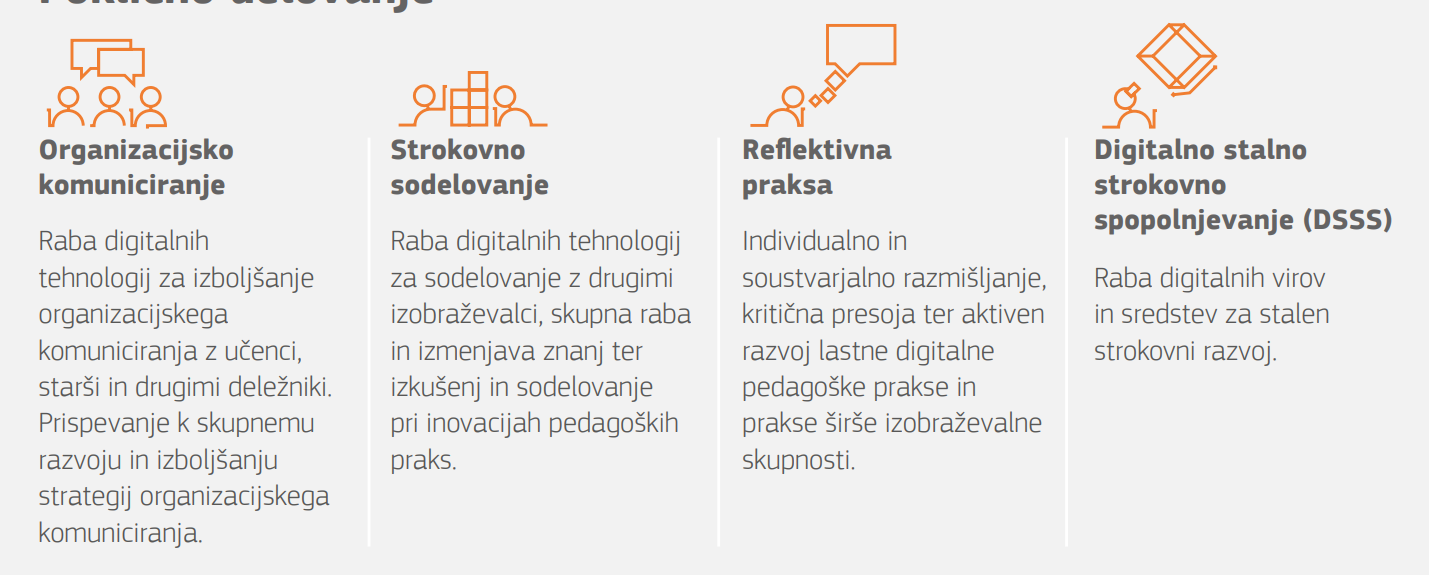 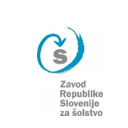 Kompetenca: strokovno sodelovanje – primeri fizika
SU za fiziko v OŠ in SŠ
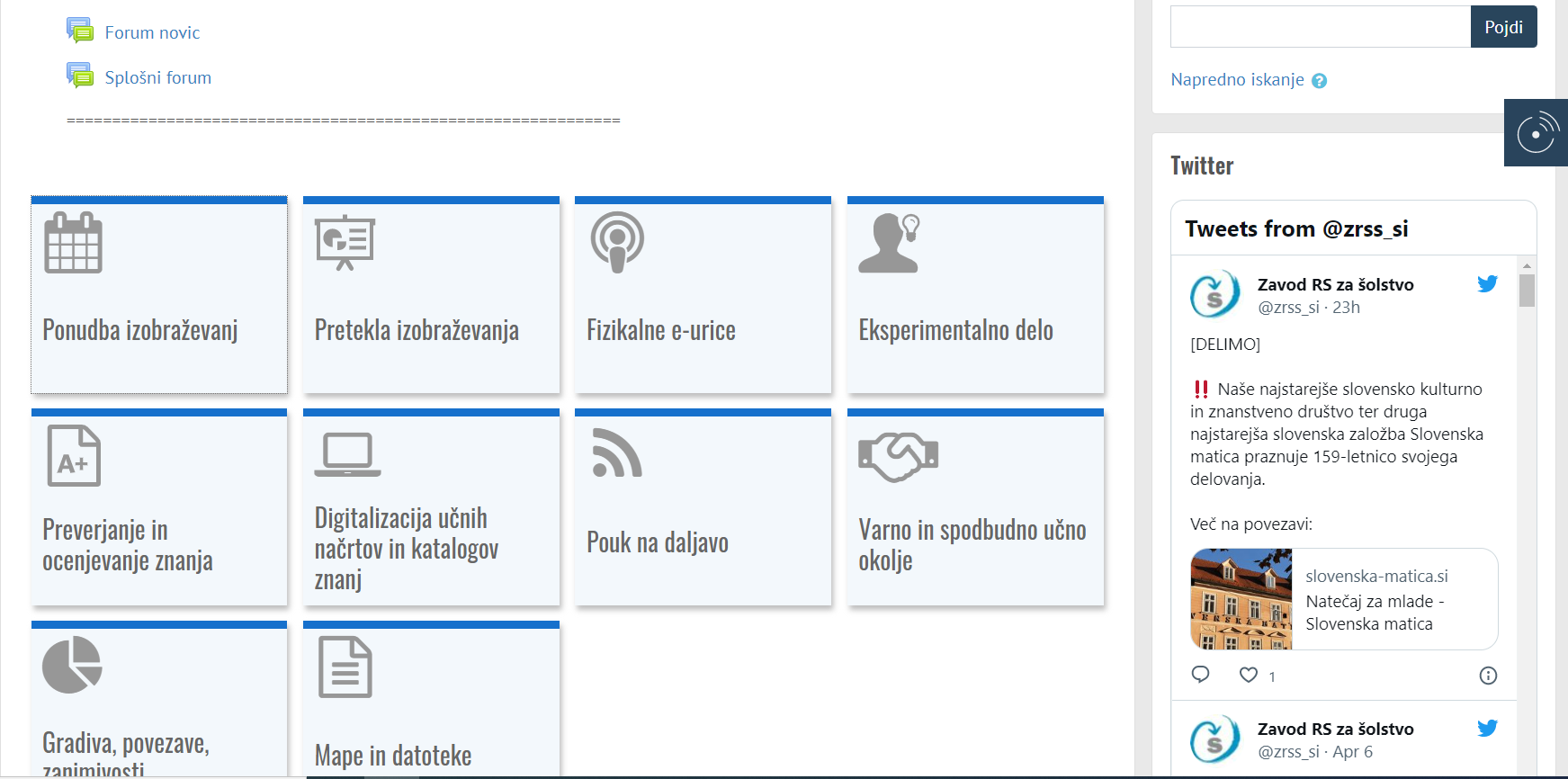 Kompetenca: strokovno sodelovanje – primeri fizika
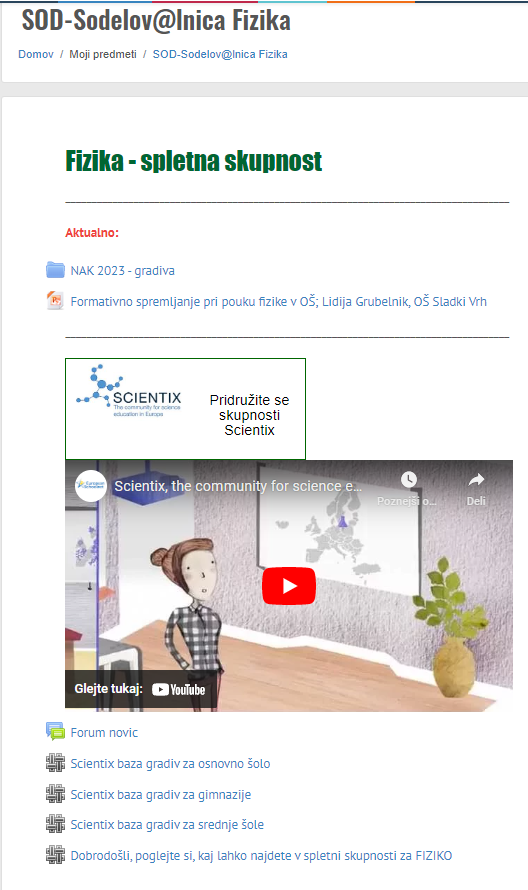 Sodelov@lnica Fizika
Kompetenca: strokovno sodelovanje – primeri fizika
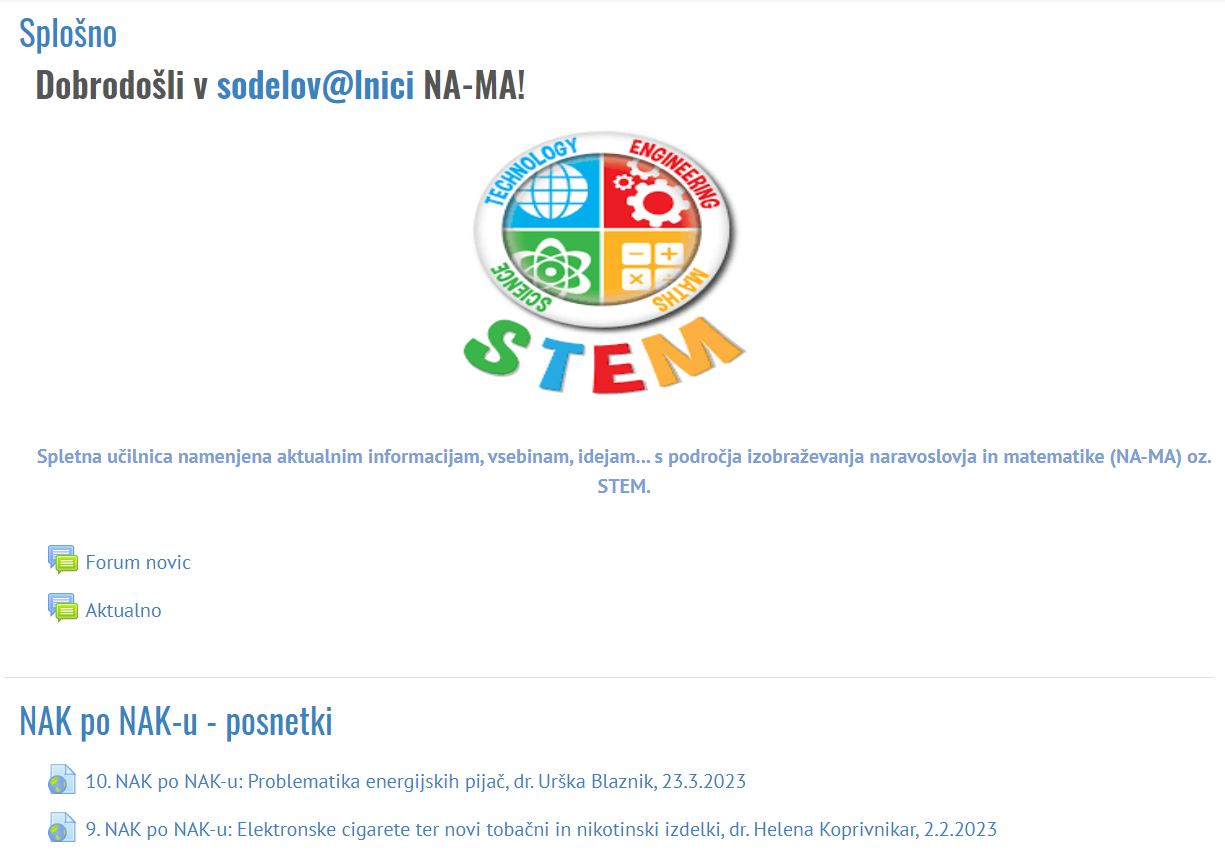 Sodelov@lnica NAMA
Kompetenca: strokovno sodelovanje – primeri fizika
ZRSŠ digitalna bralnica
Kompetenca: strokovno sodelovanje – primeri fizika
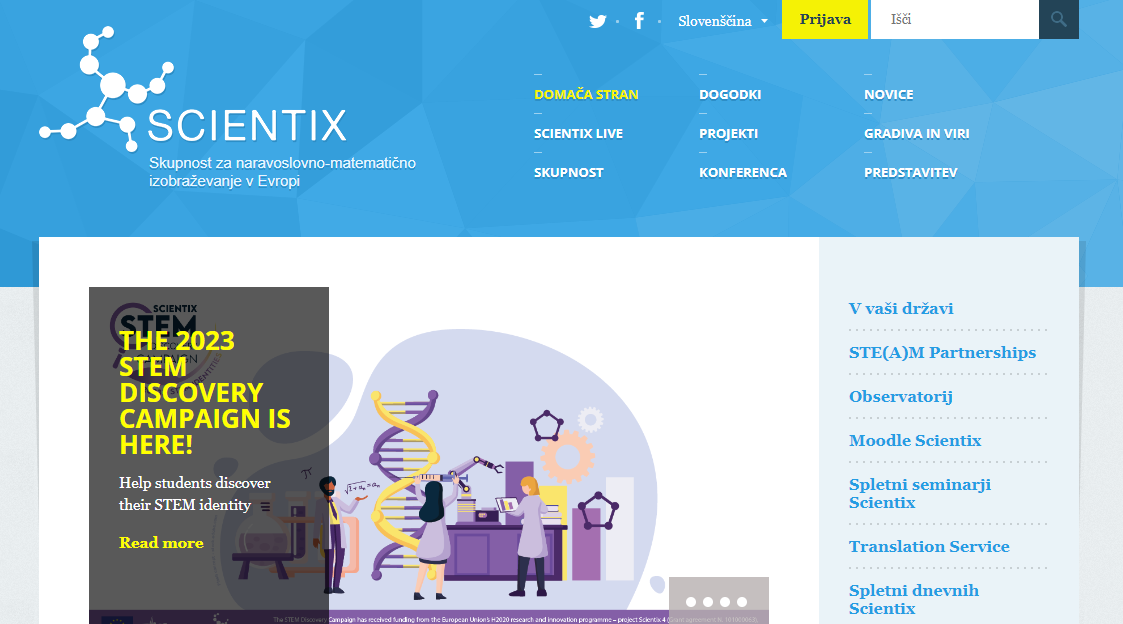 SCIENTIX
Kompetenca: digitalno stalno strokovno izpopolnjevanje – primer fizika
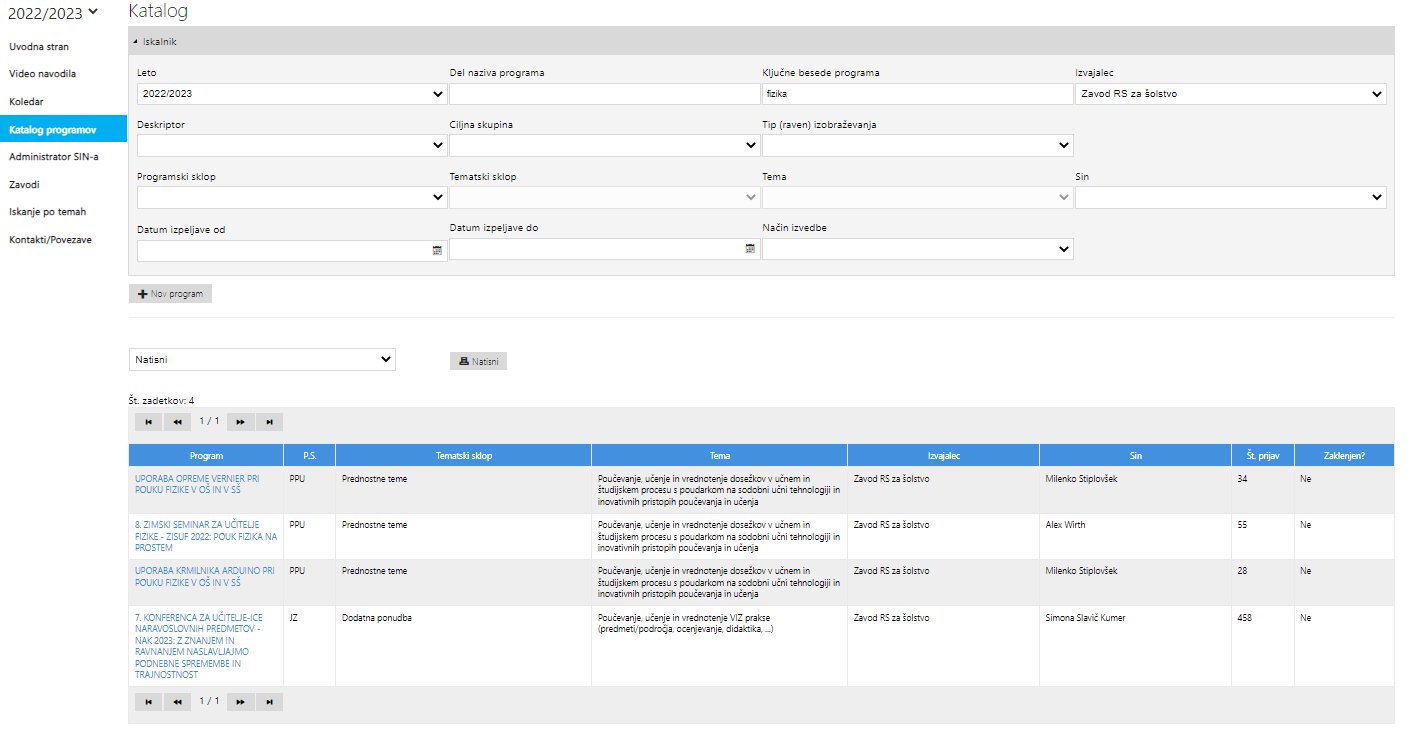 KATIS
02.Področje: Digitalni viri
Iskanje, izdelovanje in deljenje digitalnih virov (načrtovanje pouka)
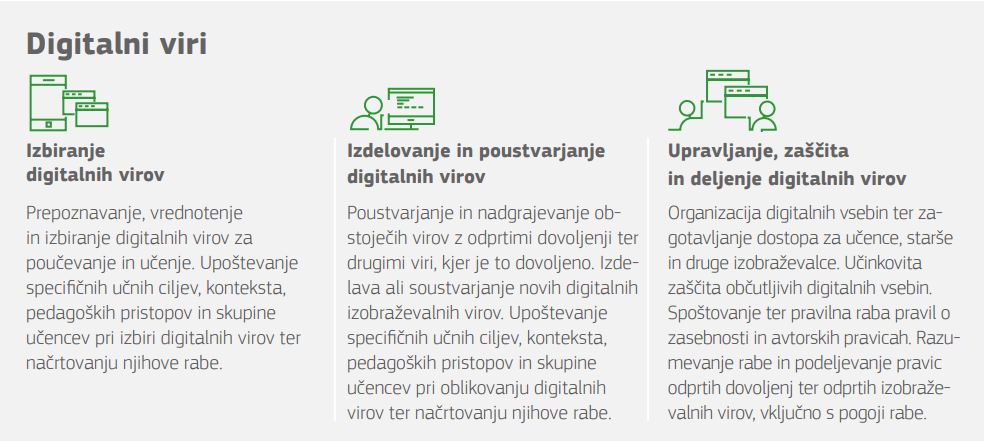 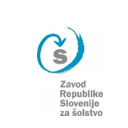 Kompetenca: izbiranje digitalnih virov – primeri fizika
Digitalni učni načrt (zrss.si)
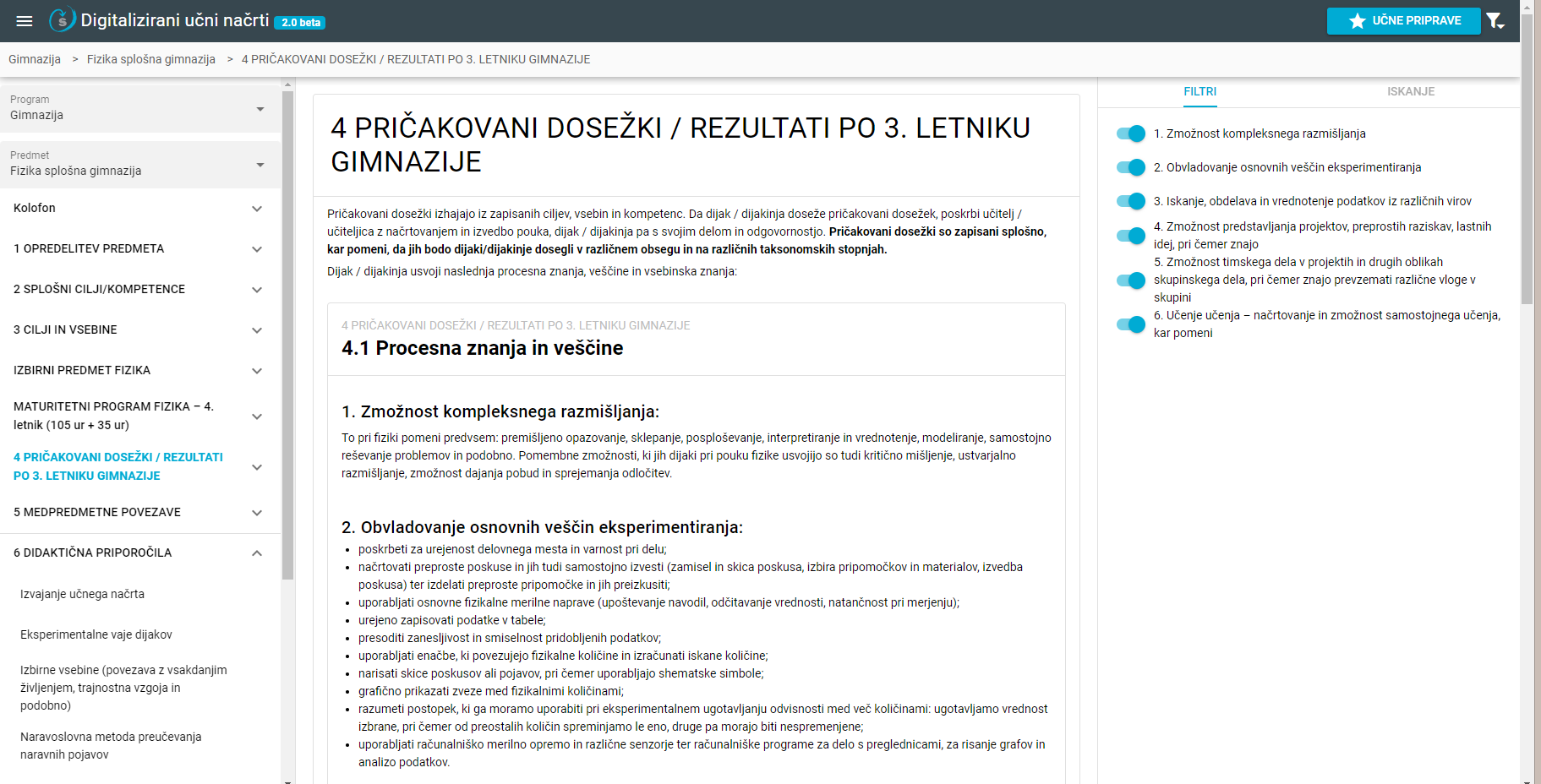 Kompetenca: izbiranje digitalnih virov – primeri fizika
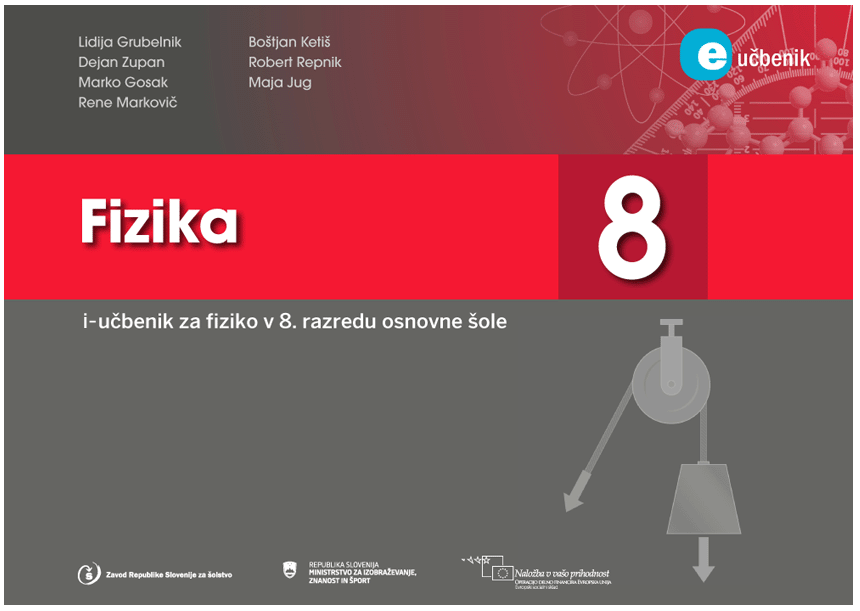 iUčbenik za 8. razred OŠ
iUčbenik za 9. razred OŠ
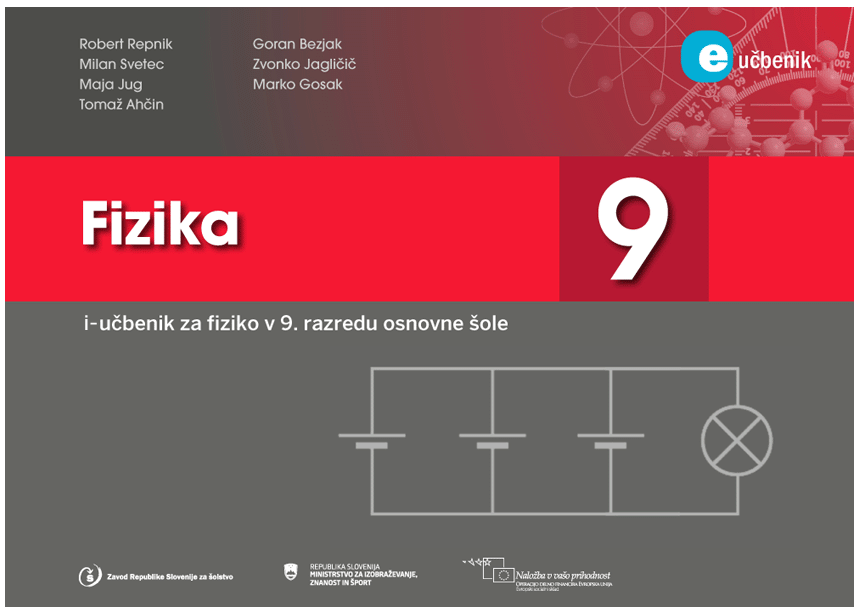 Komercialni iUčbeniki
Kompetenca: izbiranje digitalnih virov – primeri fizika
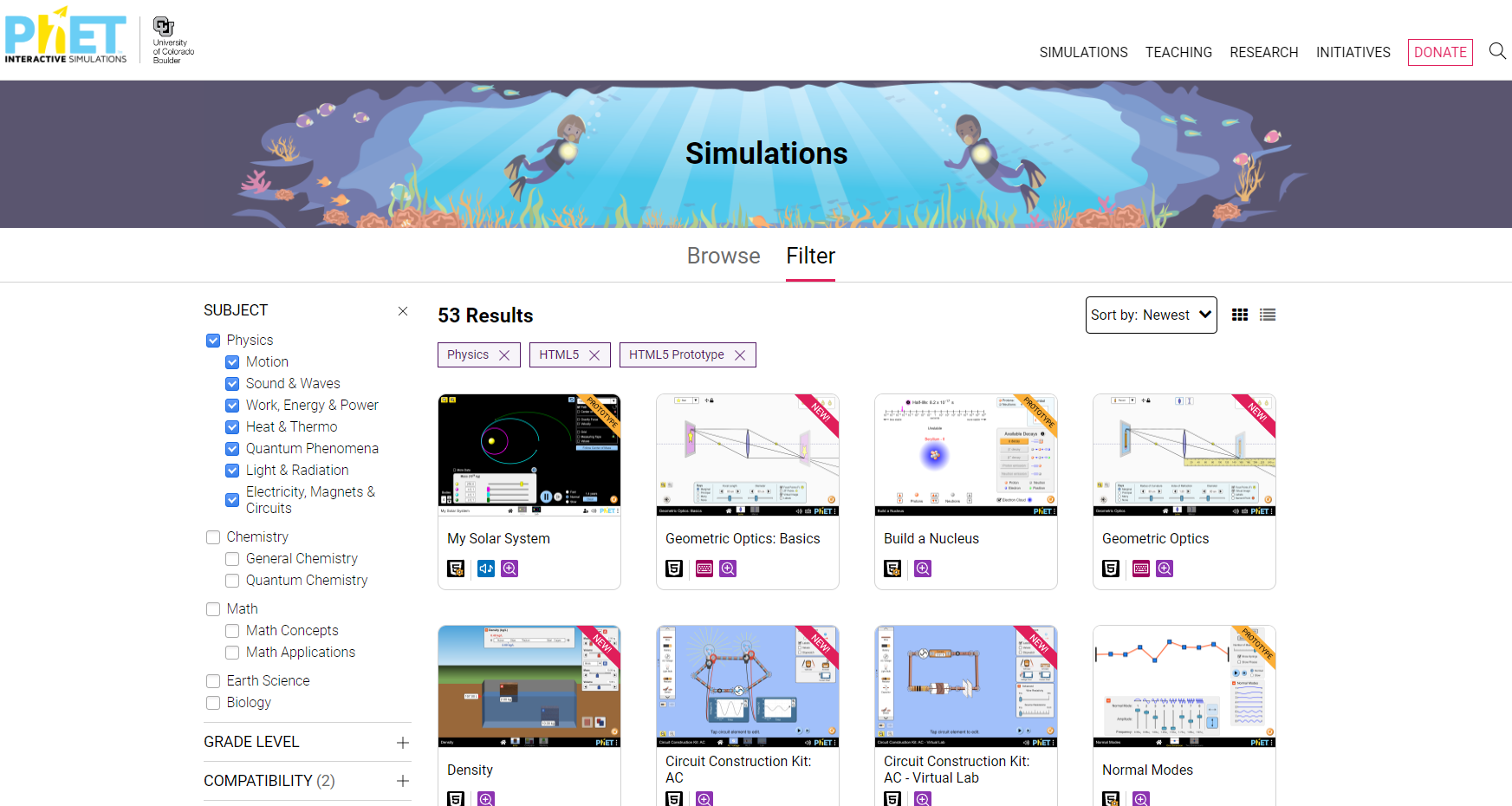 Phet – interaktivne simulacije

ScoolTUBE


ESA
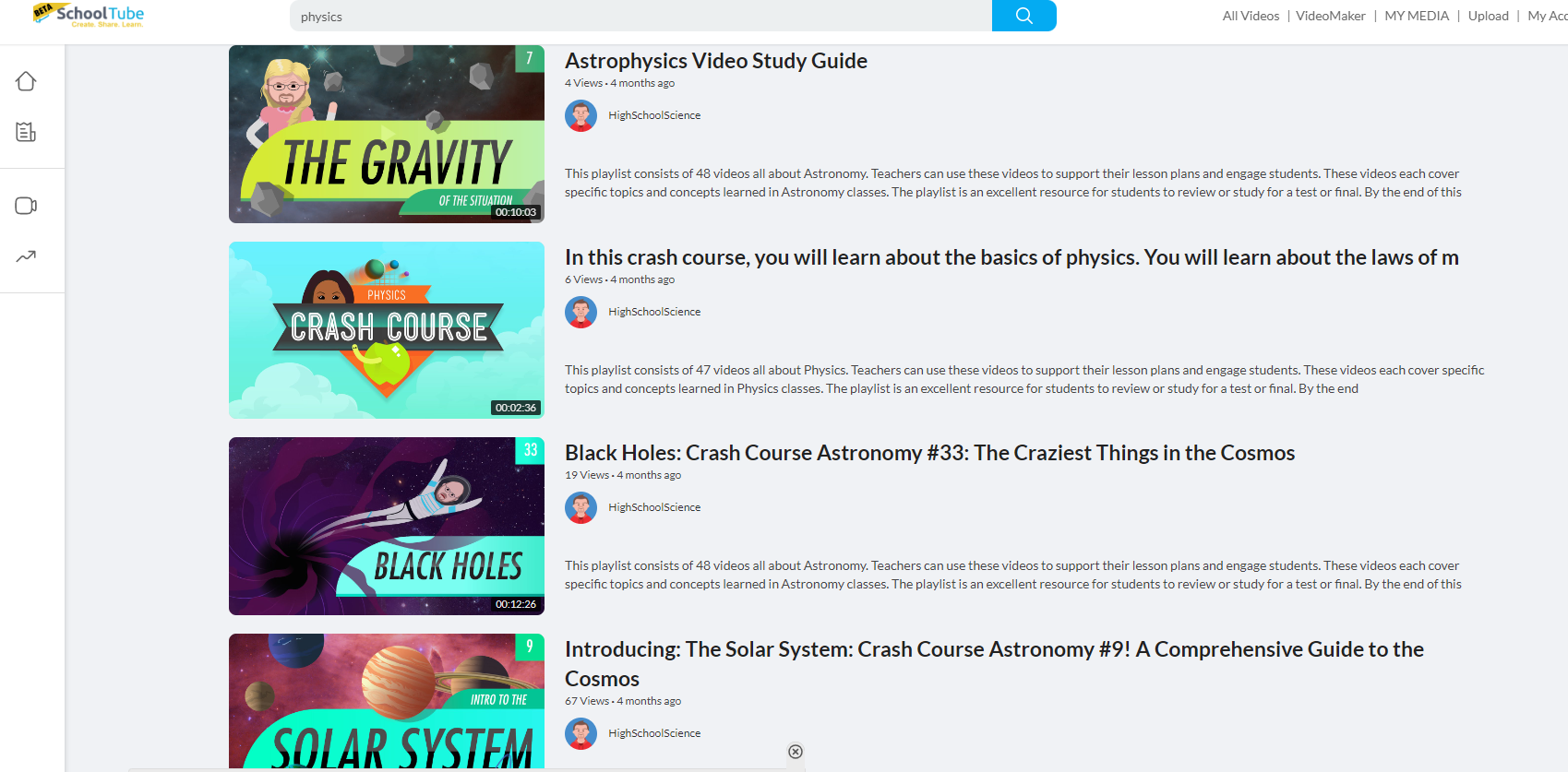 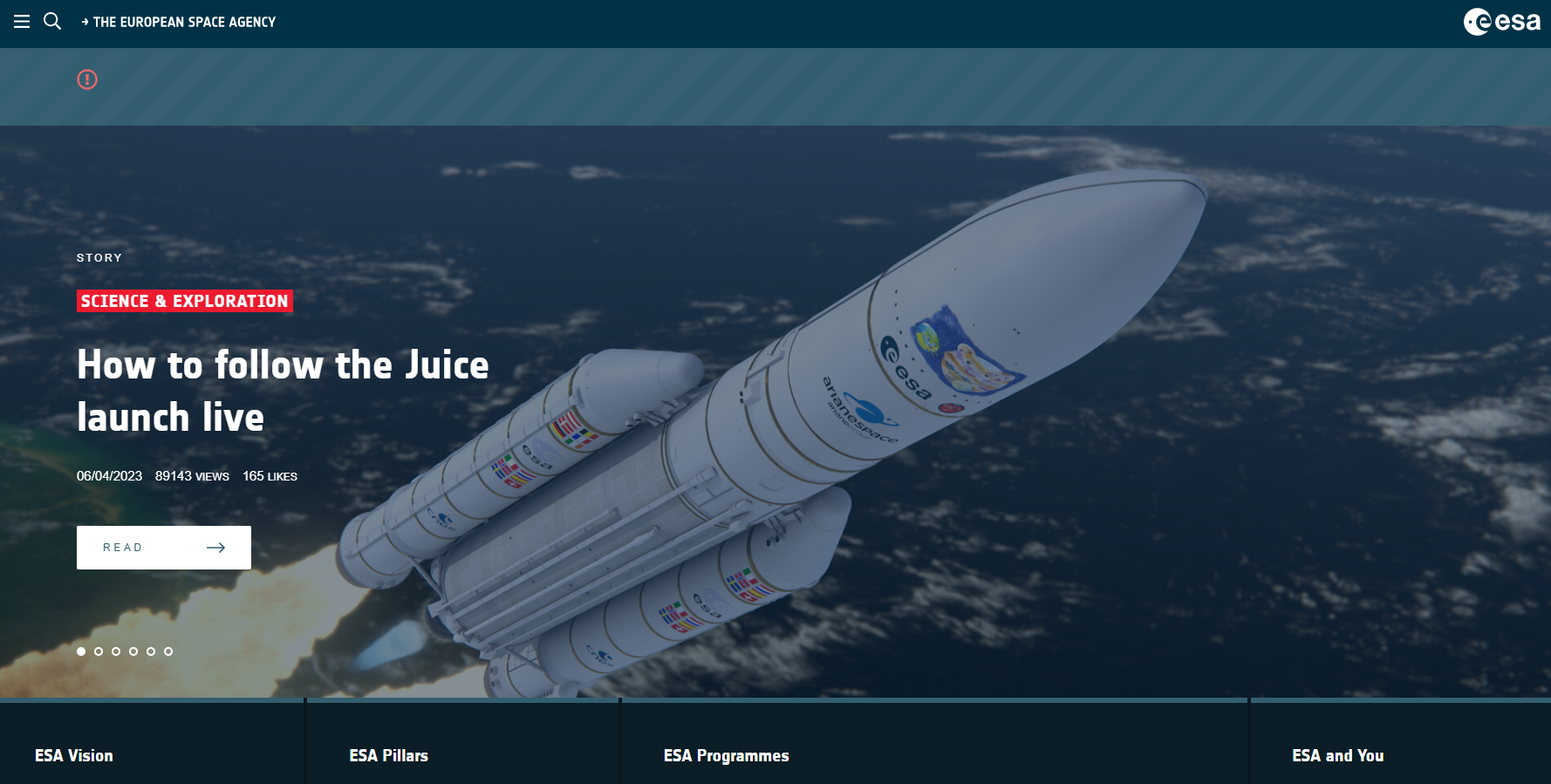 Kompetenca: izbiranje digitalnih virov – primeri fizika
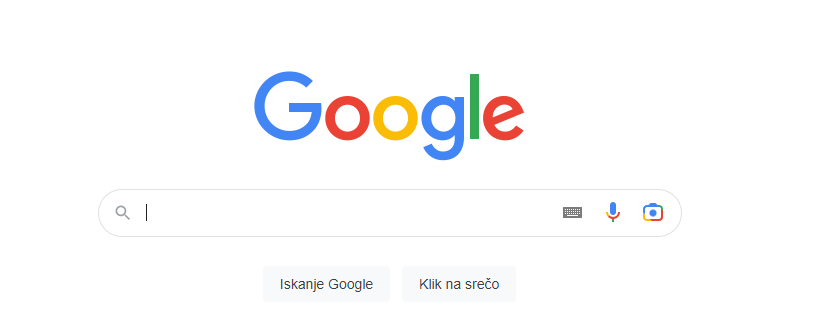 Google

Youtube

RTV MMC
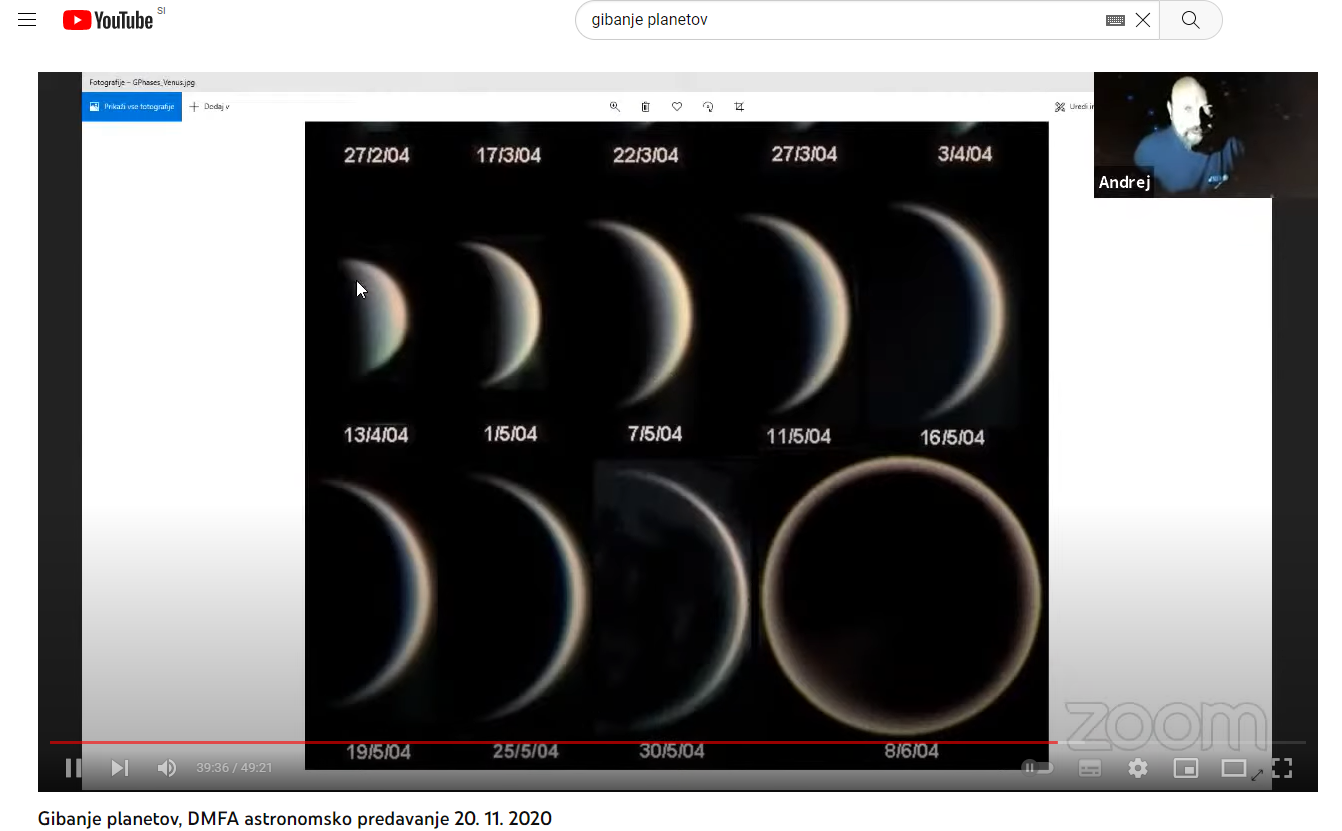 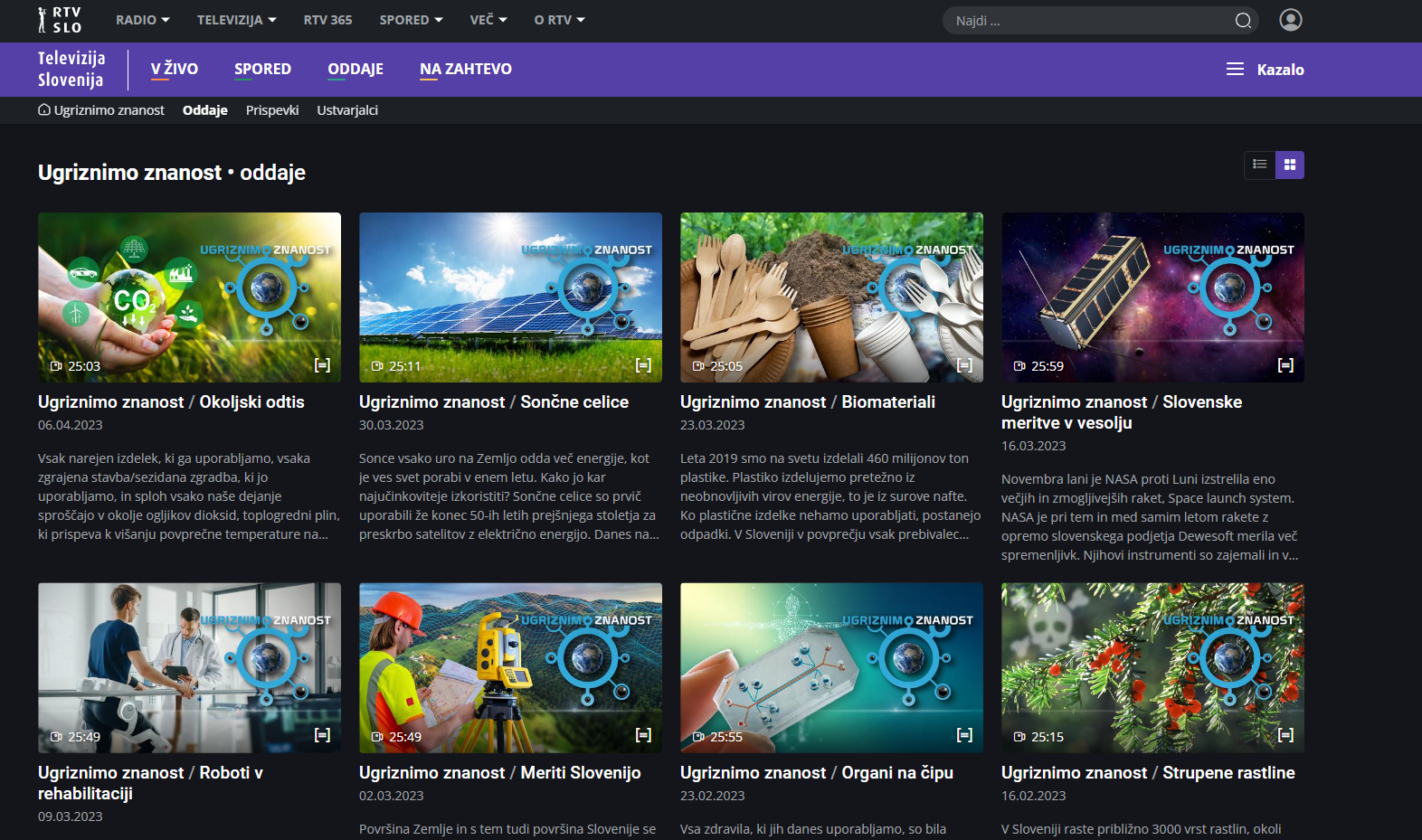 Kompetenca: izbiranje digitalnih virov – primeri fizika
AI – Chat GTP
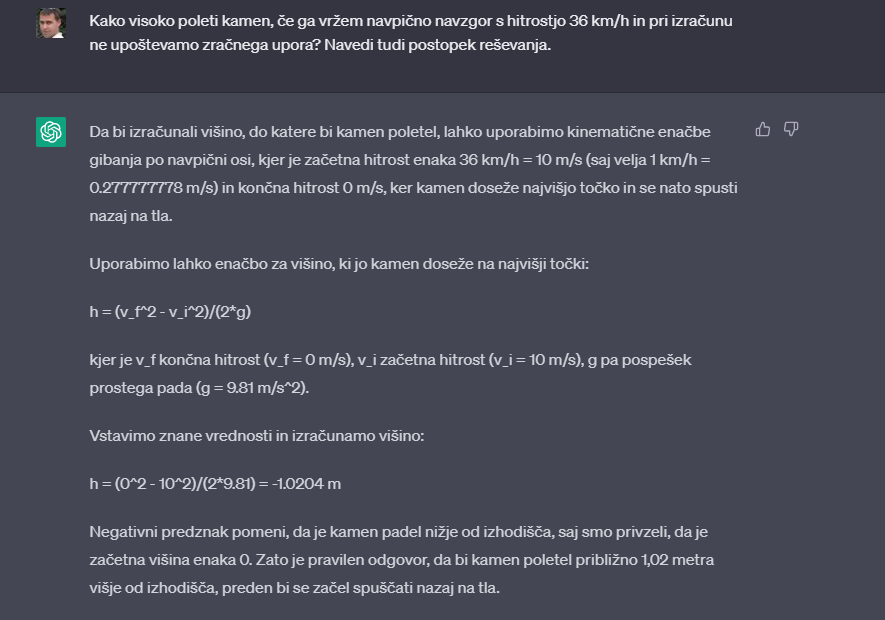 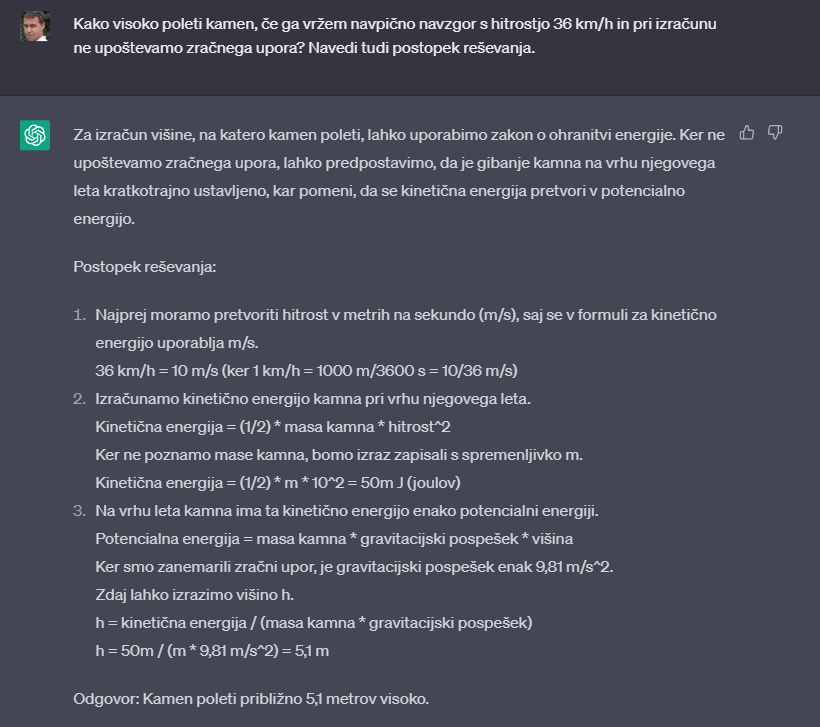 Kompetenca: izbiranje digitalnih virov – primeri fizika
AI – Chat GTP
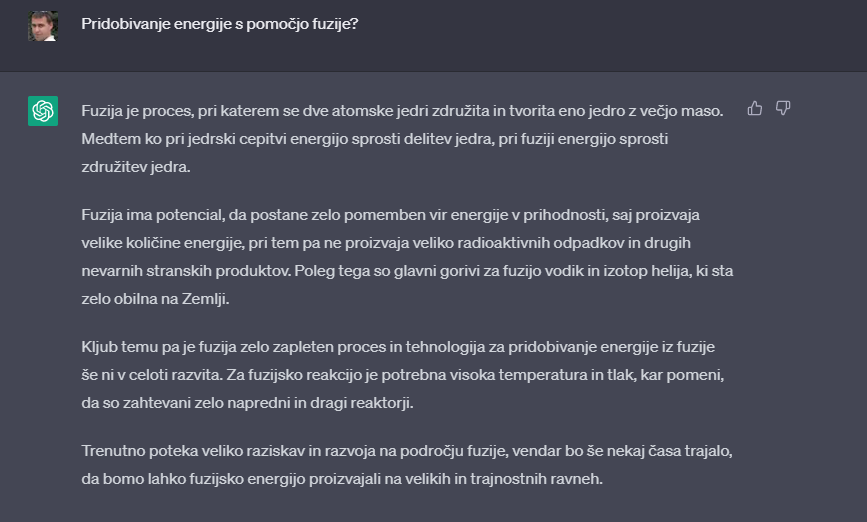 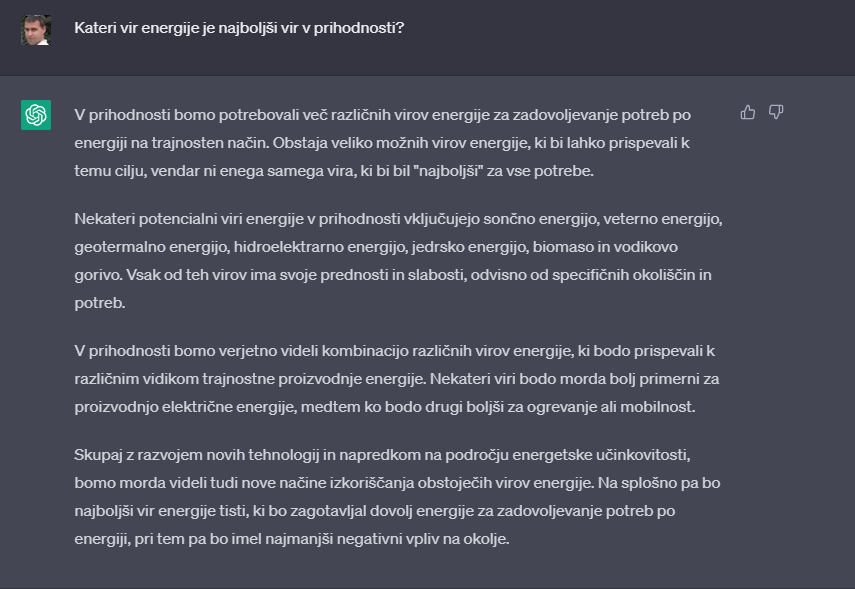 03.Področje: Poučevanje in učenje
Upravljanje in organizacija rabe digitalnih tehnologij pri poučevanju in učenju
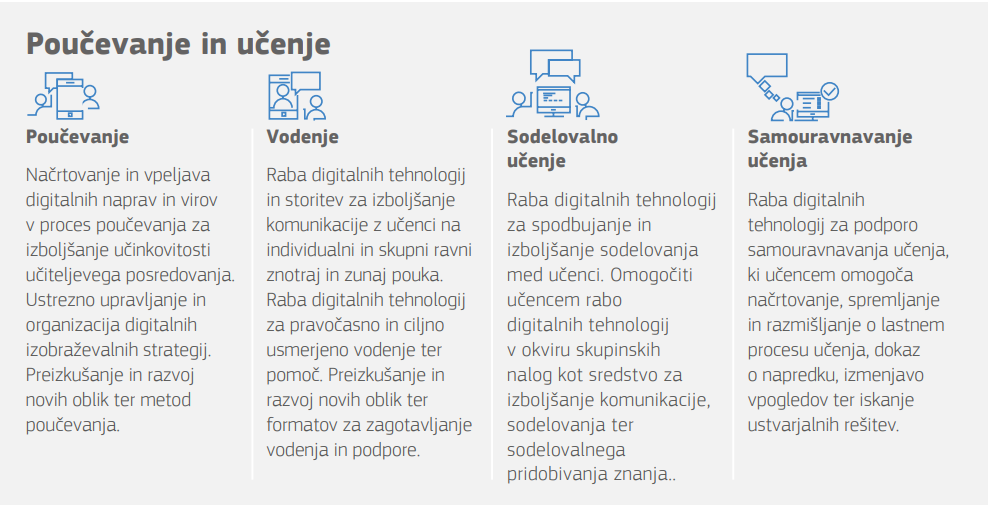 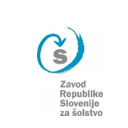 04.Področje: Vrednotenje
Raba digitalnih tehnologij in strategij za izboljšanje vrednotenja
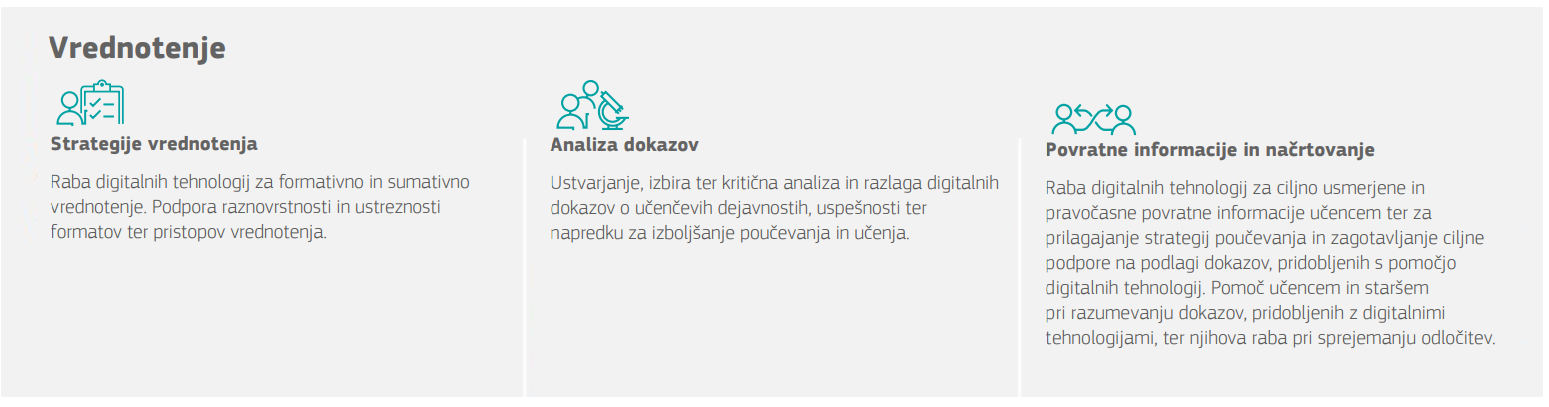 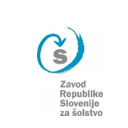 Kompetenca: strategije vrednotenja – primeri fizika
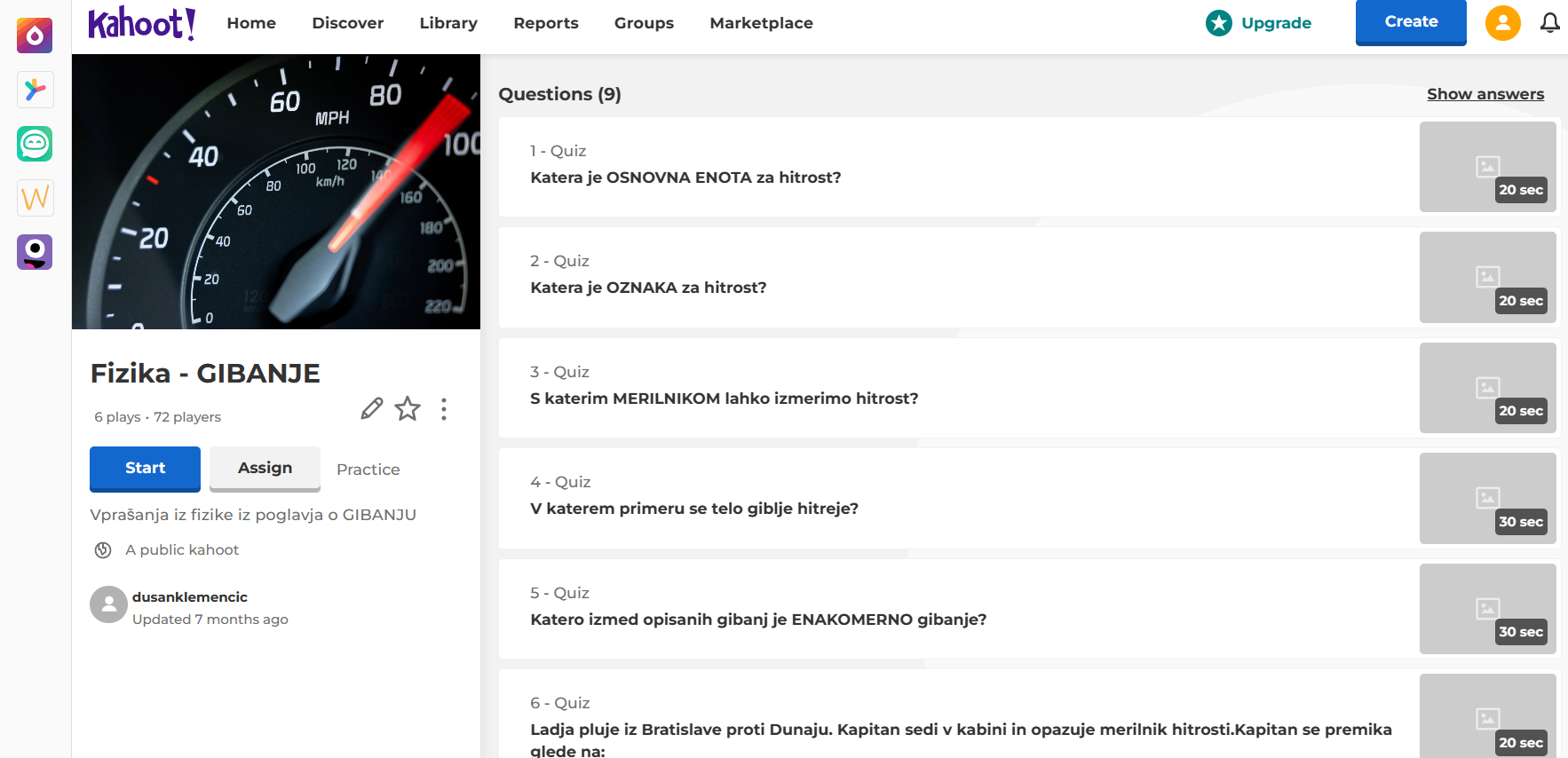 Moodle kvizi, MS Forms, Kahoot! ...
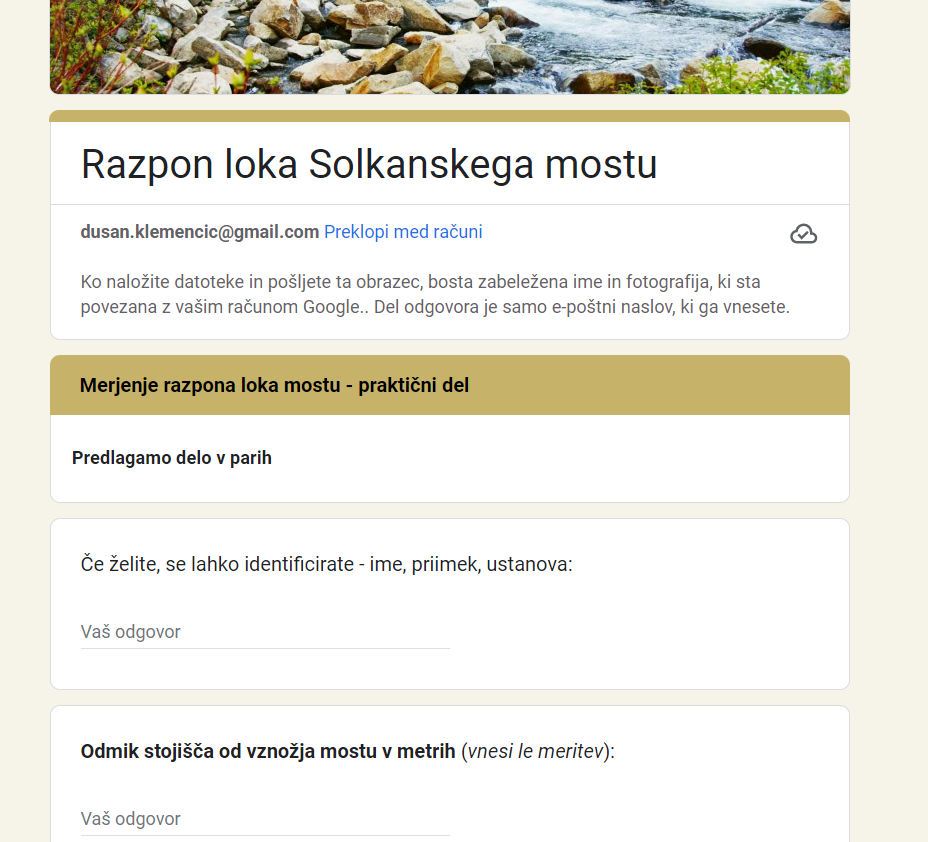 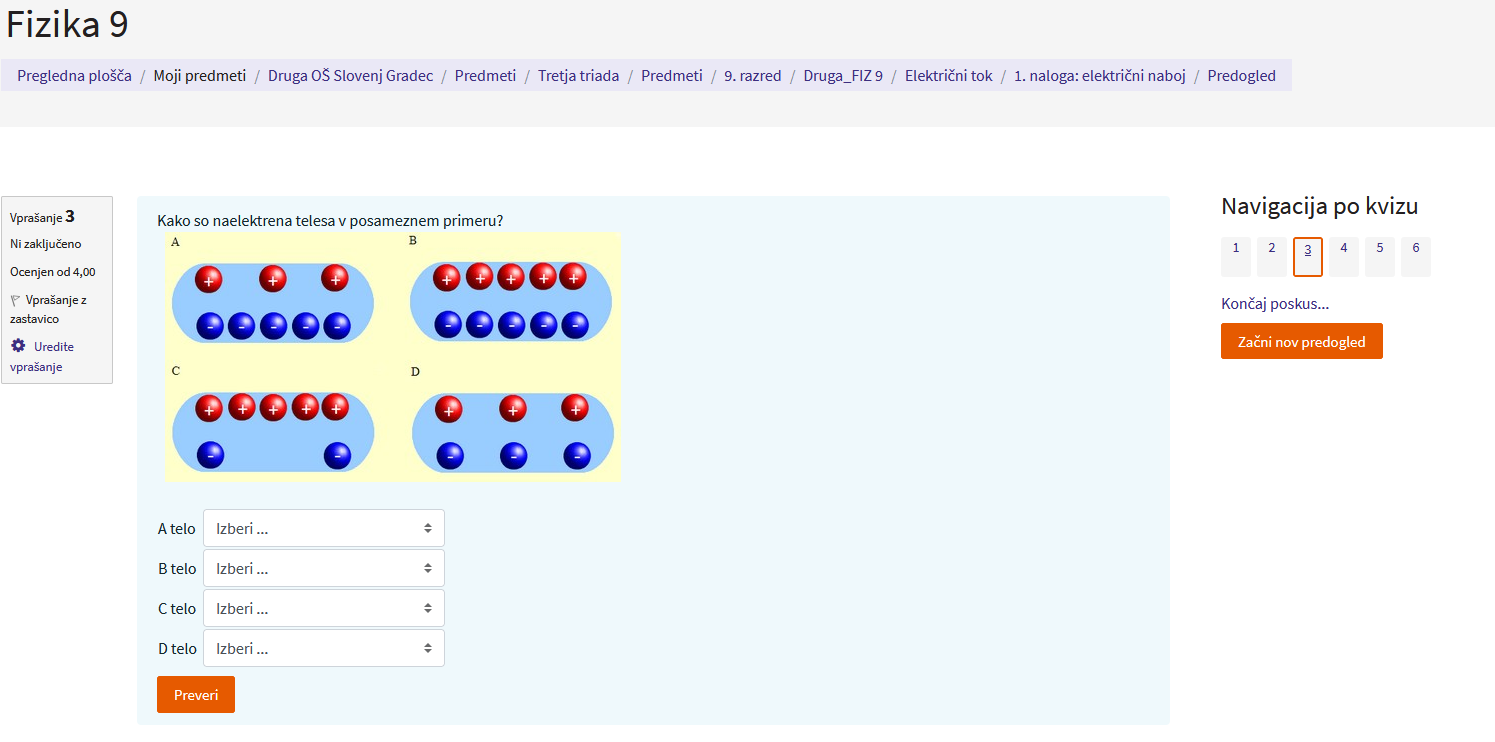 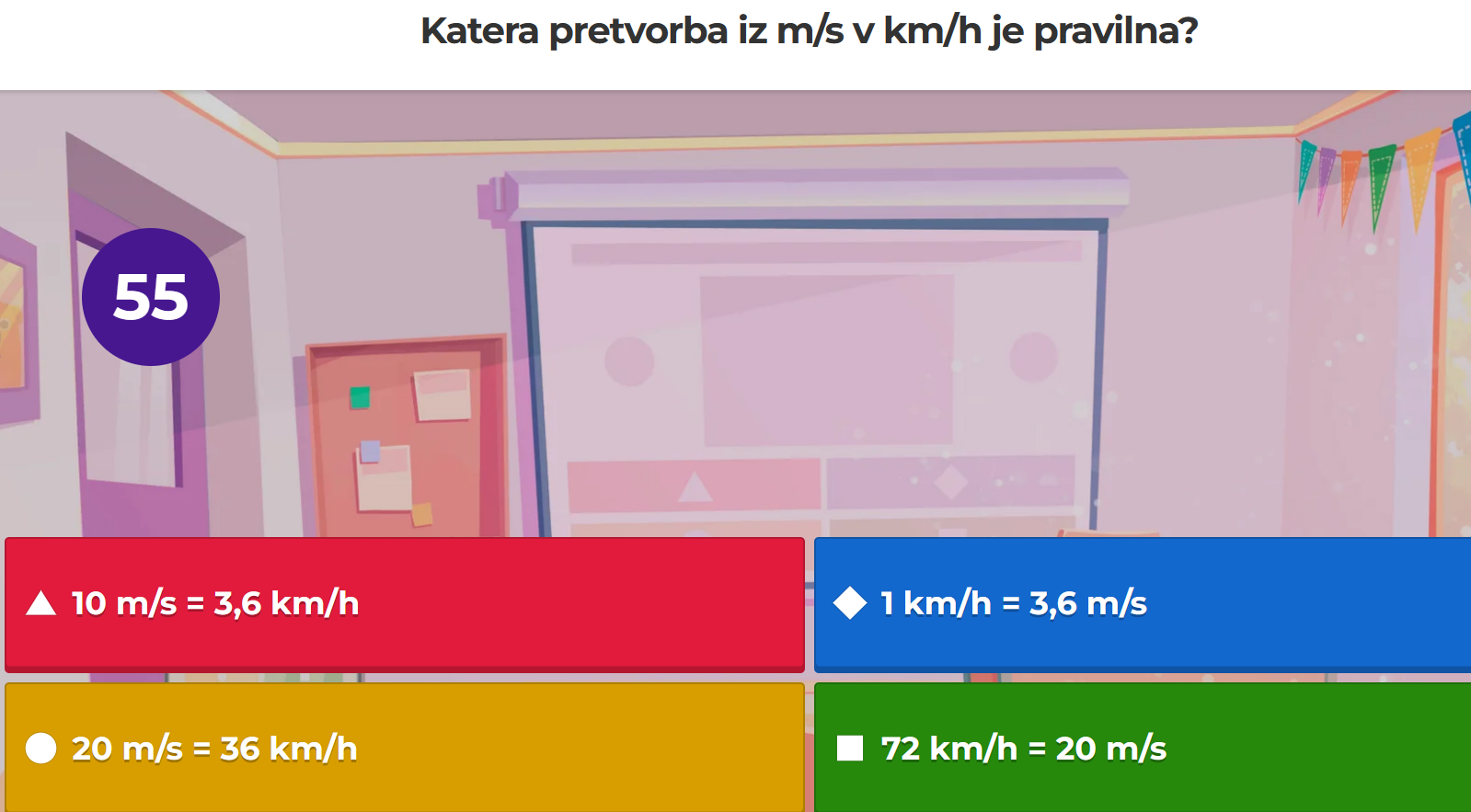 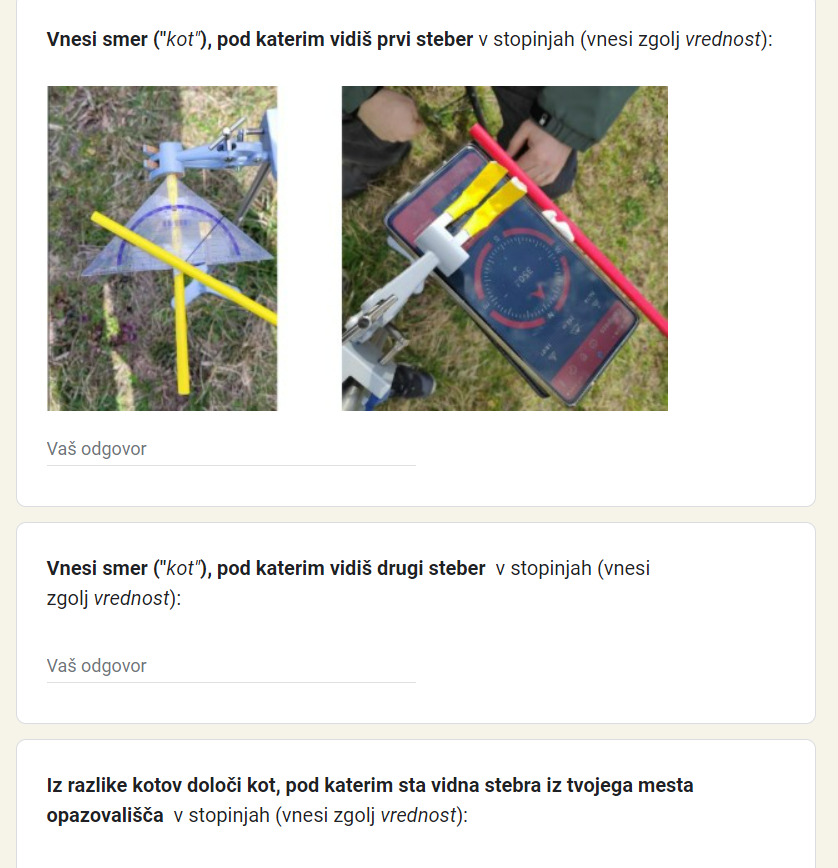 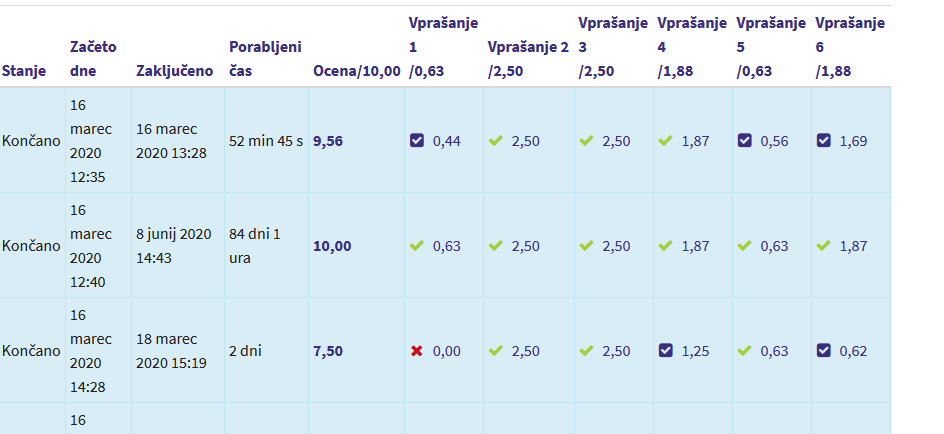 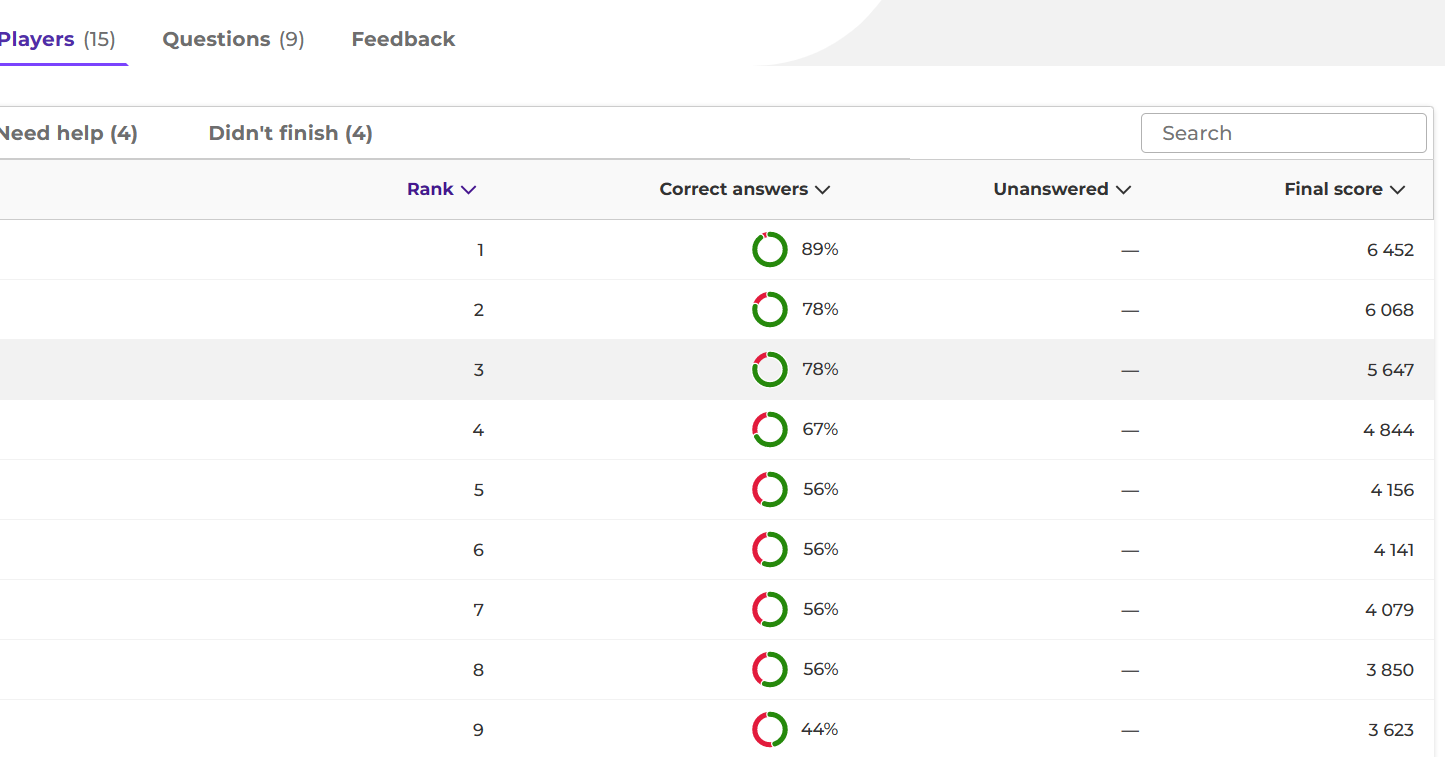 Kompetenca: strategije vrednotenja – primeri fizika
https://bankanalog.ric.si/Account/LogOn

Fizika - Predmeti v 9. razredu - Predmeti NPZ

Fizika - Predmeti - Splošna matura
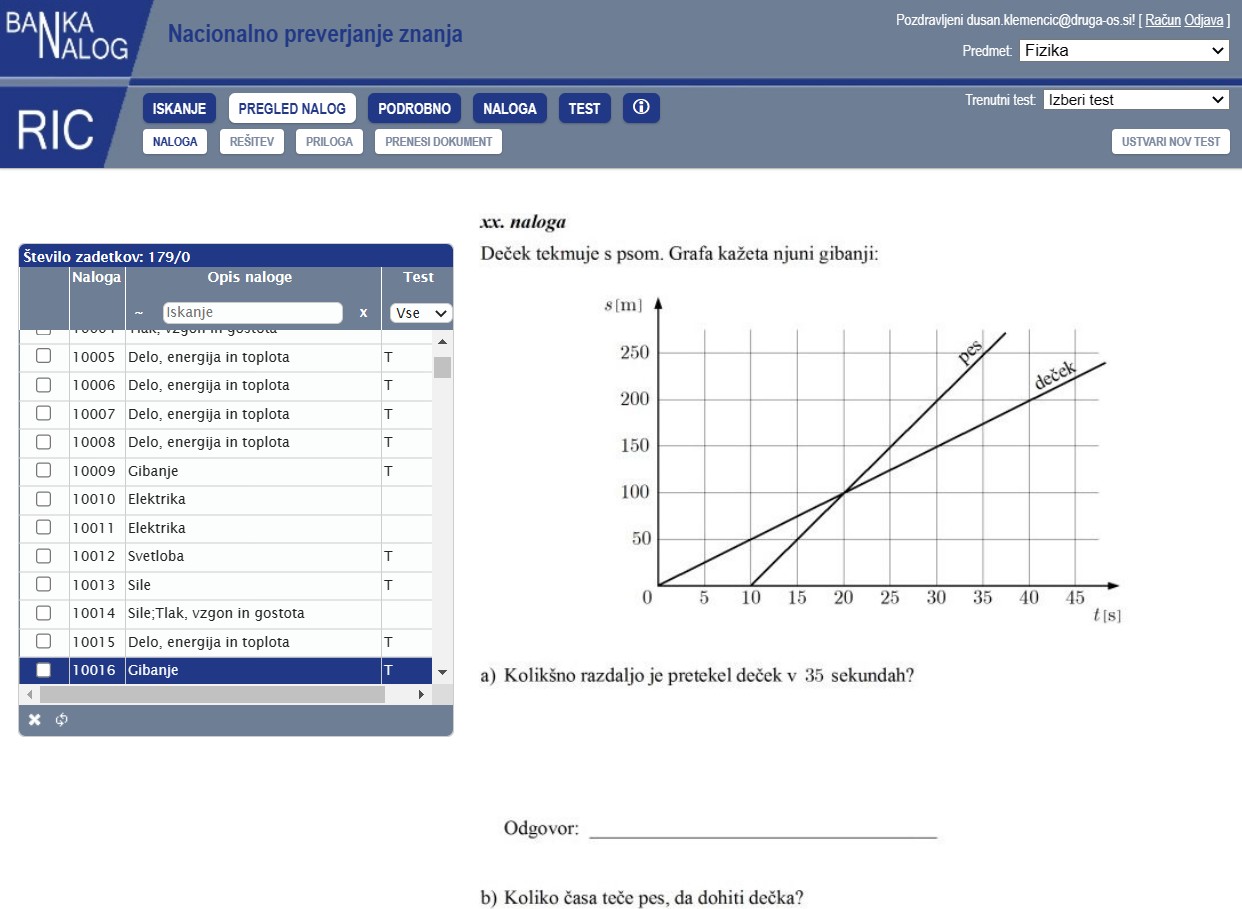 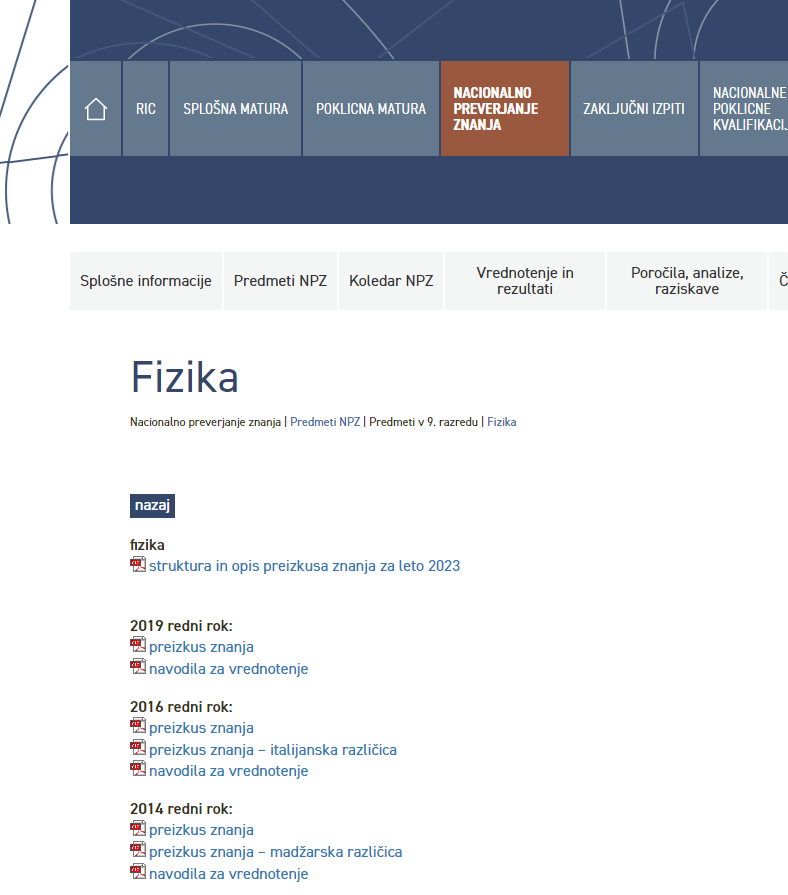 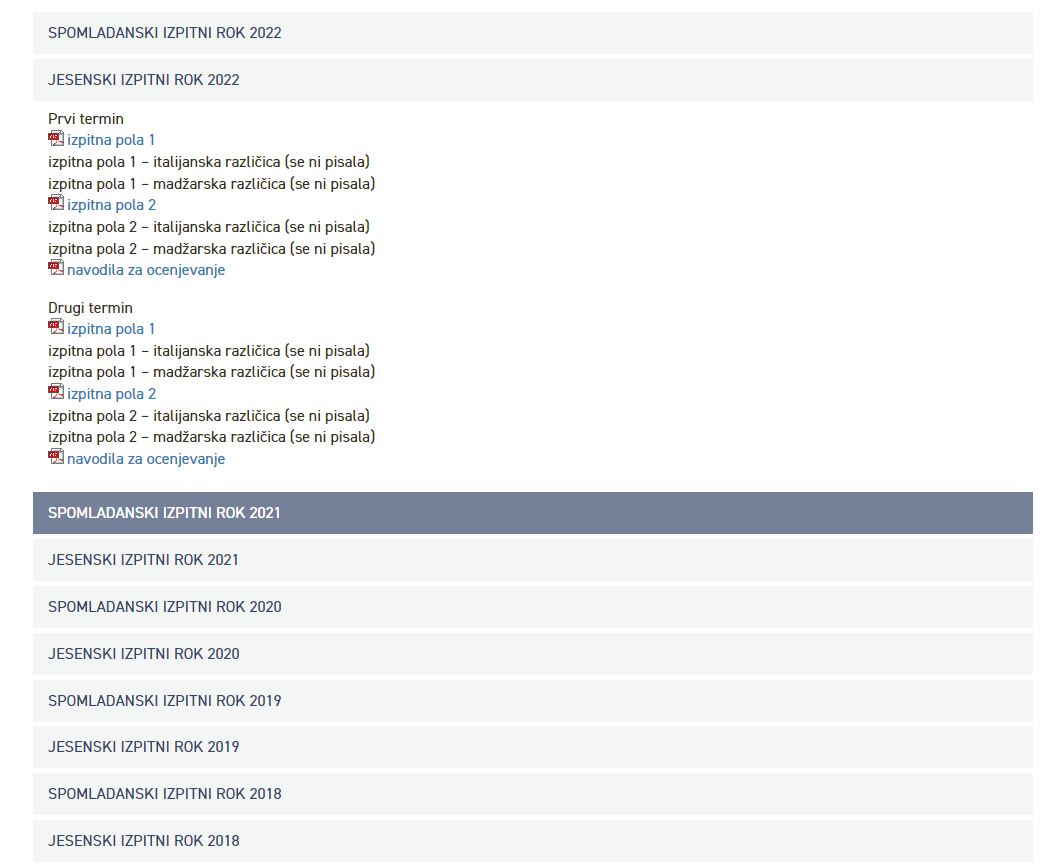 05.Področje: Opolnomočenje učencev
Raba digitalnih tehnologij za večjo vključenost, personalizacijo in aktivno sodelovanje učencev
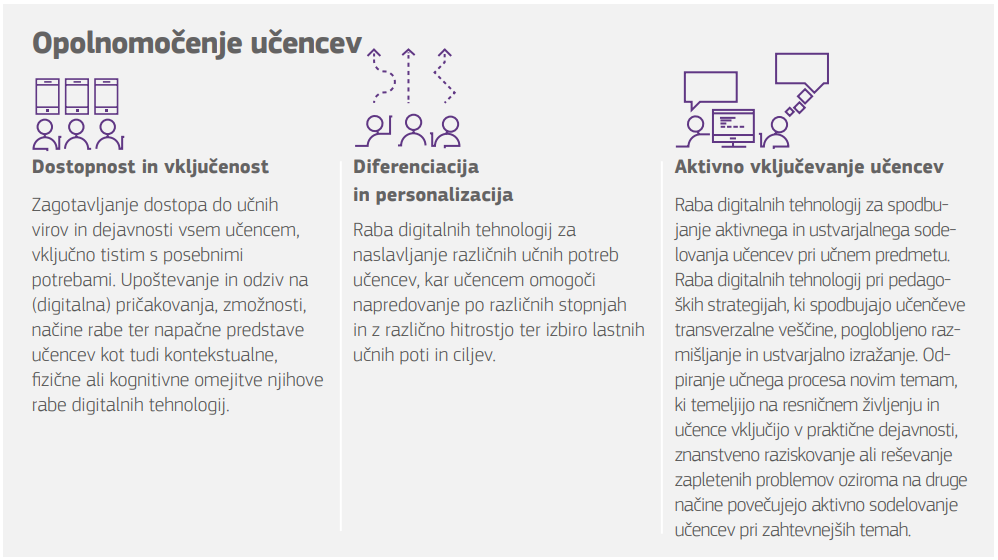 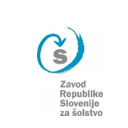 05.Področje: Opolnomočenje učencev
Skupnosti SIO: Vsi predmeti – Priročna knjižnica z e-gradivi … primeri spletnih učilnic za posamezne predmete
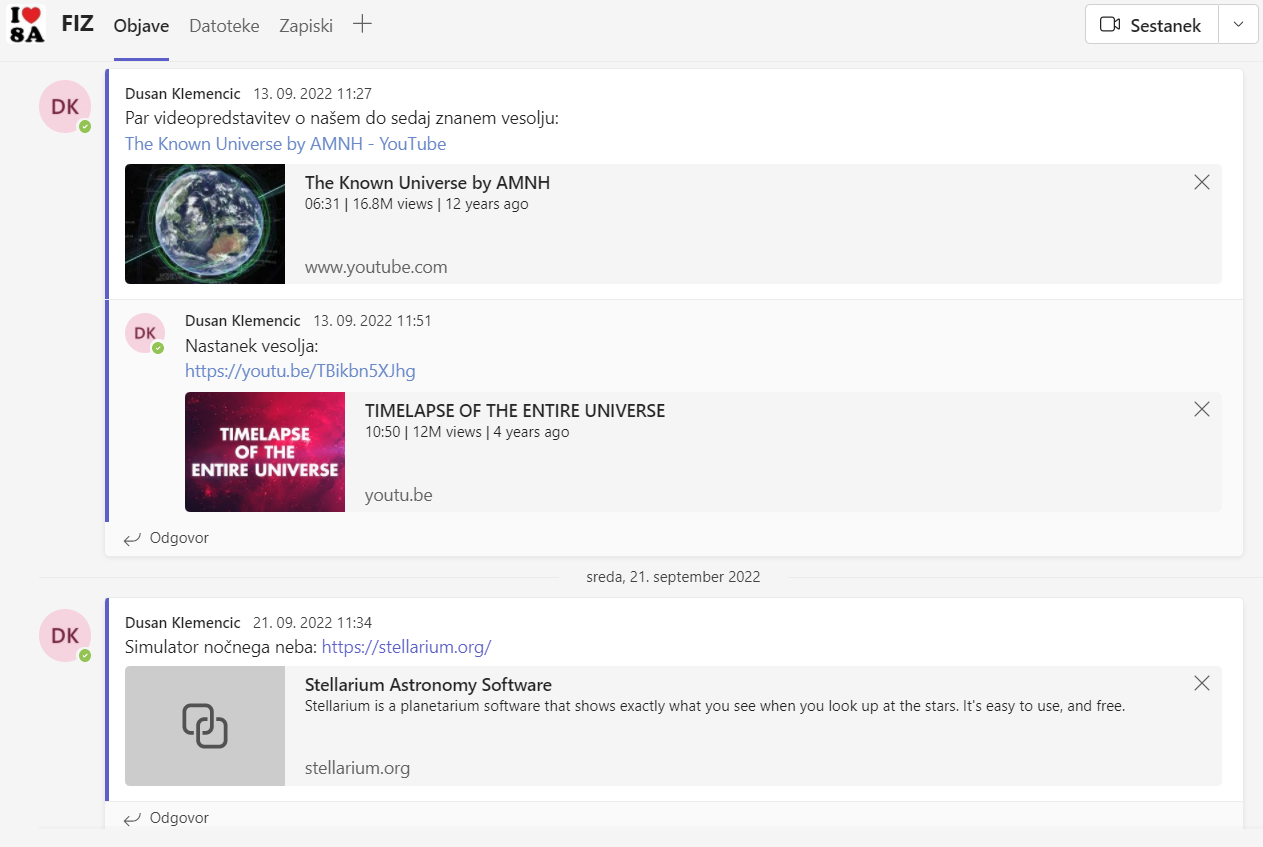 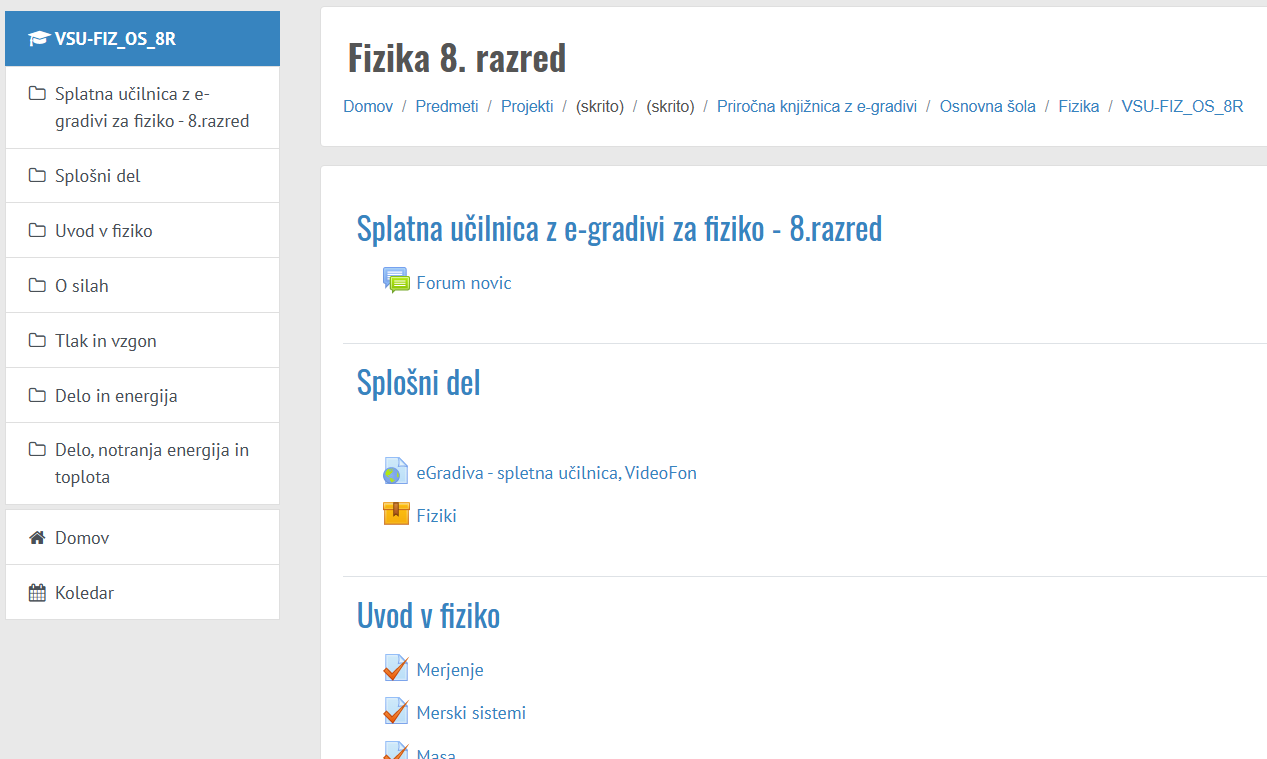 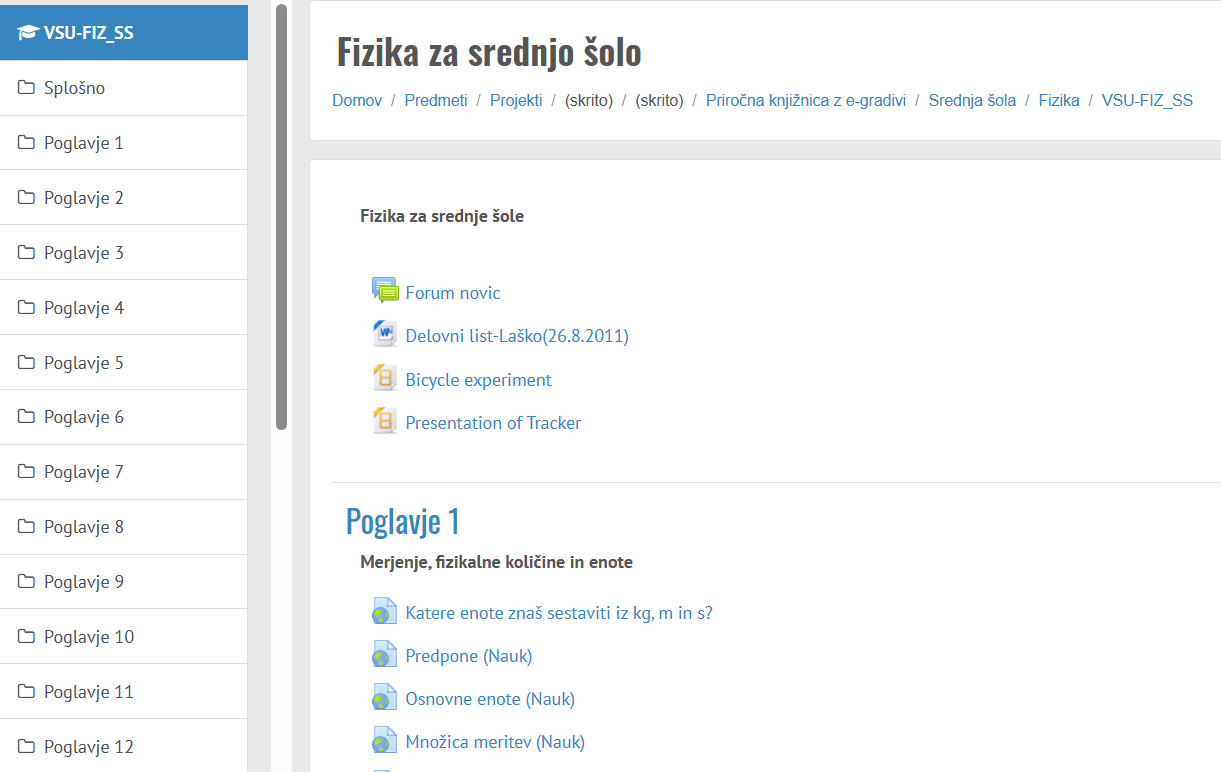 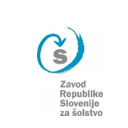 06.Področje: Vodenje in podpora učencem pri pridobivanju digitalnih kompetenc
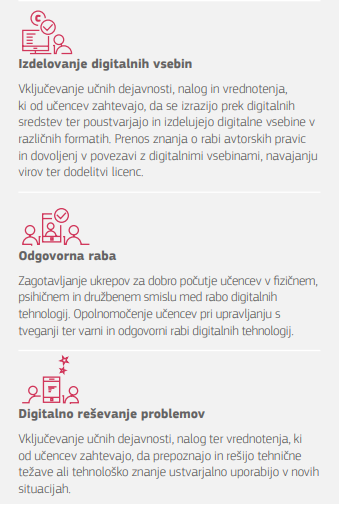 Opolnomočenje učencev: 
za ustvarjalno in odgovorno rabo digitalnih tehnologij
za pridobivanje informacij, 
komuniciranje, 
izdelovanje vsebin, 
dobro počutje ter 
reševanje problemov
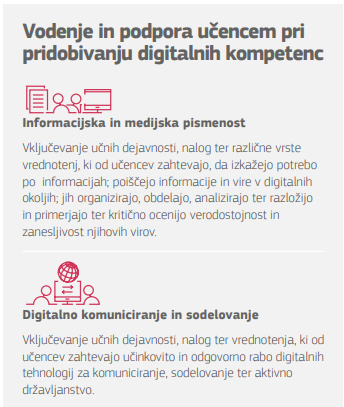 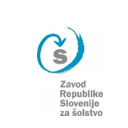 Uporaba računalniške merilne opreme – zapisi v UN in KZ za pouk fizike
Vključeno v UN za splošne gimnazije iz leta 2008  v poglavjih:
 Poglavje 2.2 Kompetence: 
...usvojijo znanje in veščine z uporabo računalnika kot merilne naprave … Pouk fizike je čedalje bolj prepleten z uporabo sodobne IKT, predvsem s simulacijami pojavov z interaktivnimi računalniškimi animacijami in z računalniškimi merjenji z vmesniki in senzorji.
Poglavje IZBIRNI PREDMET FIZIKA: 
Pri izvedbi je priporočljivo vključiti: uporabo računalnika z vmesnikom in naborom senzorjev kot merilnim sistemom za zajemanje in obdelavo podatkov
Poglavje 4.1 Procesna znanja in veščine:
...uporabljati računalniško merilno opremo in različne senzorje ter računalniške programe za delo s preglednicami, za risanje grafov in analizo podatkov.) 
6 DIDAKTIČNA PRIPOROČILA 
Pri izvedbi je priporočljivo vključiti: uporabo računalnika z vmesnikom in naborom senzorjev kot merilnim sistemom za zajemanje in obdelavo podatkov
UN za klasično in strokovne gimnazije ter KZ za SSI&PTI 
so izpeljani iz UN za splošne gimnazije.
Računalniški merilni sistemi v obstoječem UN za OŠ (2011):
Poglavje 2 SPLOŠNI CILJI 
Str. 6: kompetenco digitalne pismenosti razvijamo z uporabo sodobne informacijske tehnologije (IT), predvsem s simulacijami pojavov z interaktivnimi računalniškimi animacijami in z računalniškimi merjenji z vmesniki in senzorji;
Poglavje 5 DIDAKTIČNA PRIPOROČILA, sklop 5.1 Uresničevanje ciljev predmeta 
Str. 28:
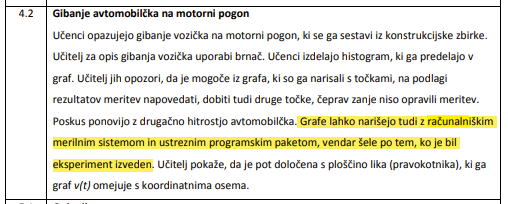 Iz obstoječega UN za OŠ (2011):poglavje 5 DIDAKTIČNA PRIPOROČILA, sklop 5.1 Uresničevanje ciljev predmeta
Str. 30:
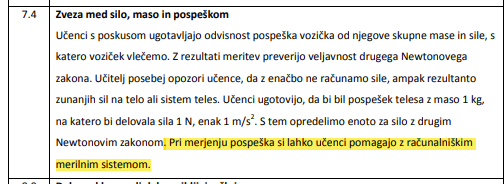 Oprema za računalniško podprta merjenja na šolah v Sloveniji
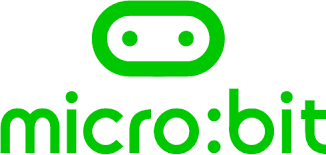 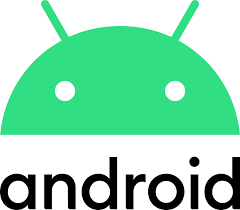 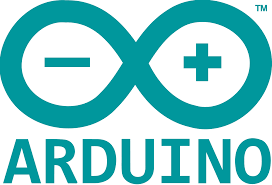 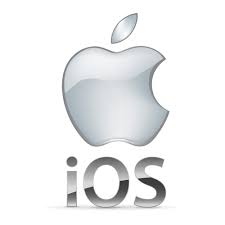 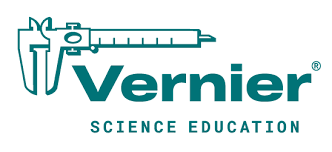 Micro:bit: 
vgrajeni senzorji
Delno zabrisana struktura senzor-vmesnik-računalnik-programska oprema;
sestavljanje komponent za različne namene; 
enostavno blokovno programiranje za razvoj računalniškega mišljenja
veliko podpore na spletu
Vernier: 
razumevanje strukture senzor-vmesnik-računalnik-programska oprema;
sestavljanje komponent sistema za različne namene; 
učinkoviti prikazi odvisnosti med izmerjenimi fizikalnimi količinami
Telefoni in tablice: 
vgrajeni senzorji
dostopno in prenosno;
zabrisana struktura komponent računalniškega merilnega sistema;
visoka stopnja povezljivosti;
Arduino: 
poglobljeno razumevanje strukture senzor-vmesnik-računalnik-programska oprema;
cenovna dostopnost;
odprtost za posege v delovanje sistema;
zahtevno programiranje v C in C++ ; 
razvoj kreativnosti
izredno veliko podpore na spletu;
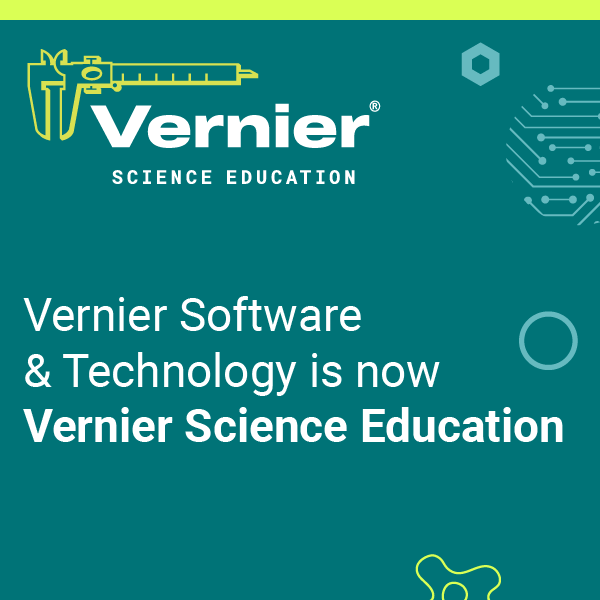 Delo z opremo Vernier
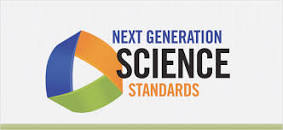 Namensko razvito za izobraževalne namene v ZDA – podpora NGSS; preizkušena gradiva proizvajalca; 
uradno zastopstvo v Sloveniji – Romiks d.o.o.

Podprto in preizkušano v slovenskih šolah - tradicija 10+ let, (tudi danes delavnica), gradiva v slovenščini v digitalni bralnici ZRSŠ.
Osnovne lastnosti: 
razumevanje strukture merilnega sistema senzor-vmesnik-računalnik-programska oprema;
sestavljanje komponent sistema za različne namene; 
učinkoviti prikazi odvisnosti med izmerjenimi fizikalnimi količinami
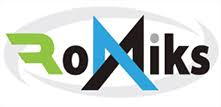 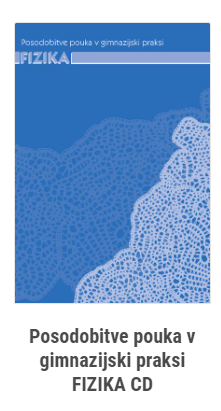 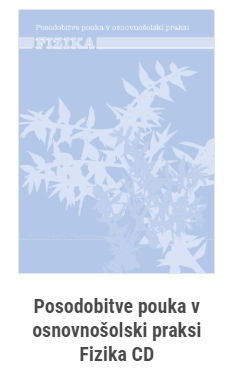 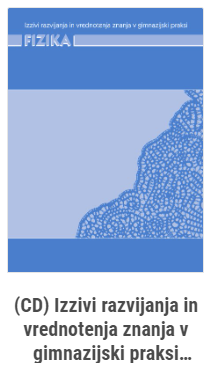 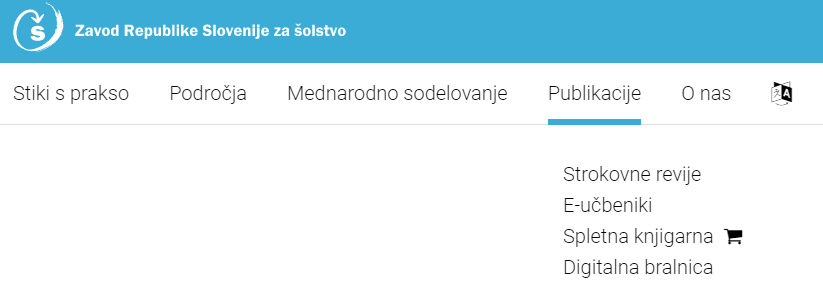 Izpostavljeno razvijanje digitalnih kompetenc učencev:
izdelovanje vsebin (poročila o meritvah, raznoliki prikazi meritev, ugotovitev …)
komuniciranje (izmenjava navodil in izdelkov med učiteljem in učencem)
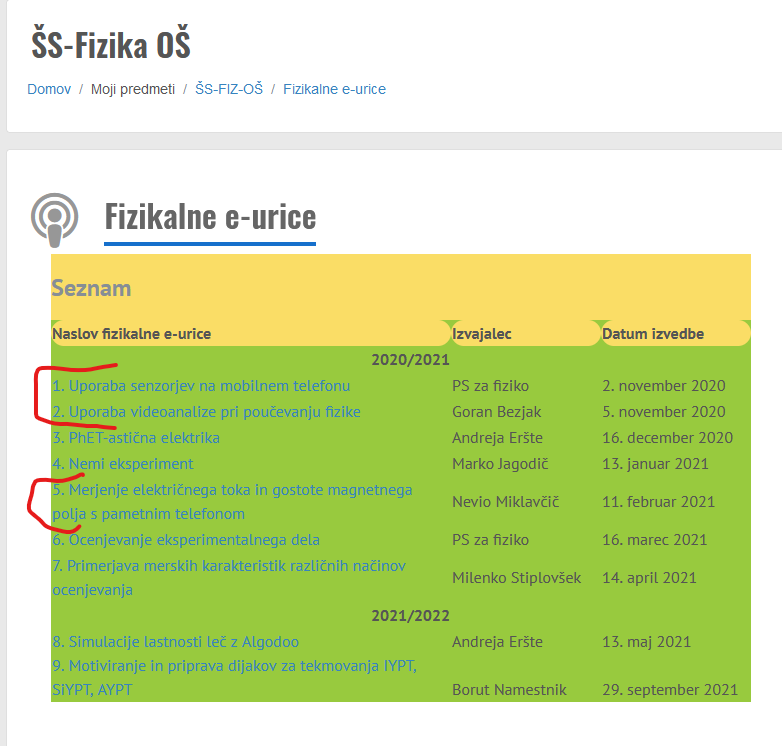 Delo s telefoni in tablicami
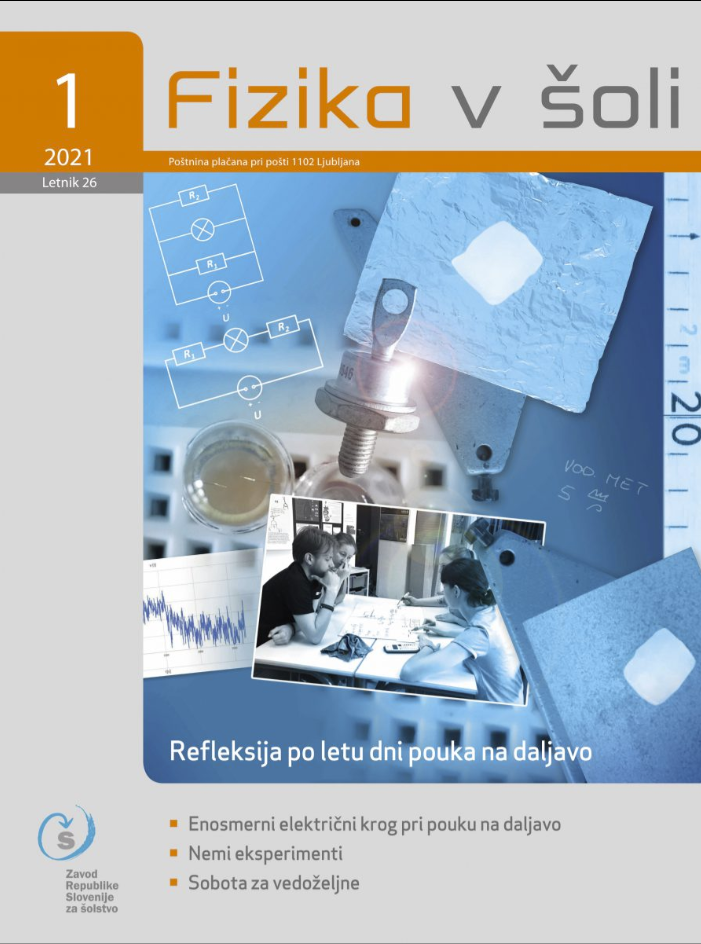 Dodaten "razcvet" v času pandemije. 

Podpora PS za fiziko: v SU in v reviji Fizika v šoli, tudi danes v popoldanski delavnici

Uporabno za pouk na prostem – seminar marca 2023 v Solkanu

Relativno enostavno izvedljiva videoanaliza pojavov.
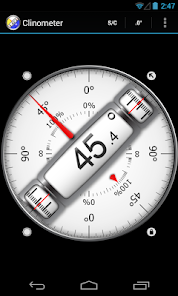 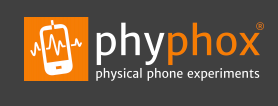 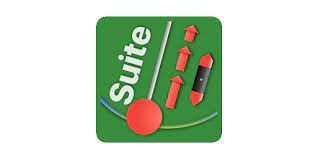 Izpostavljeno razvijanje digitalnih kompetenc učencev:
pridobivanje informacij
komuniciranje
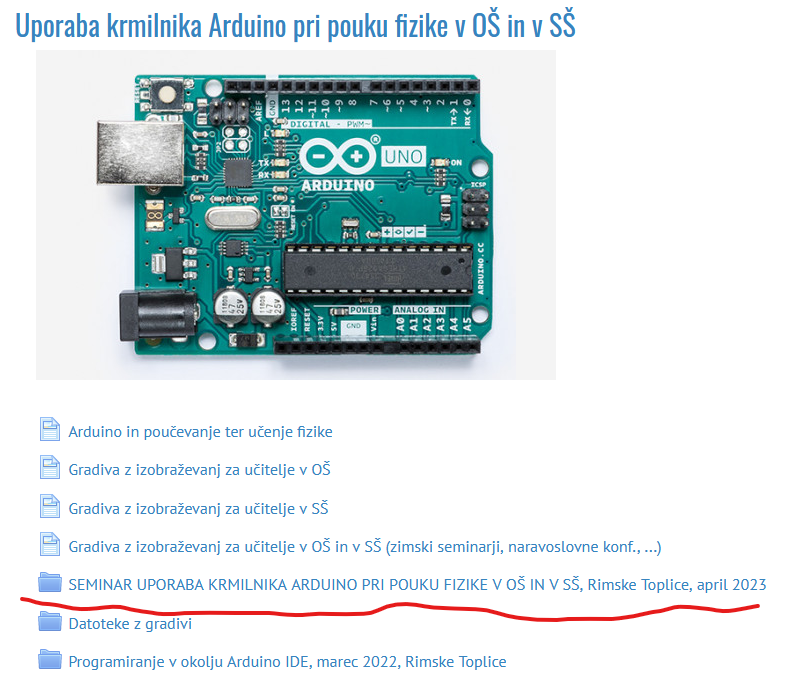 Uporaba odprtokodne platfome Arduino
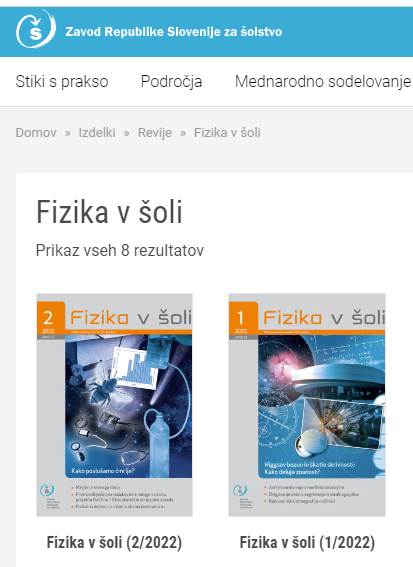 Podpora PS za fiziko: v SU Sodelov@lnica Fizika in na seminarjih, v reviji Fizika v šoli

Specifična raba: na tekmovanjih, pri dejavnostih in pripravi raziskovalnih nalog,

Izredno veliko idej na spletu.

Cenovno ugodno a zahtevno za uporabo.
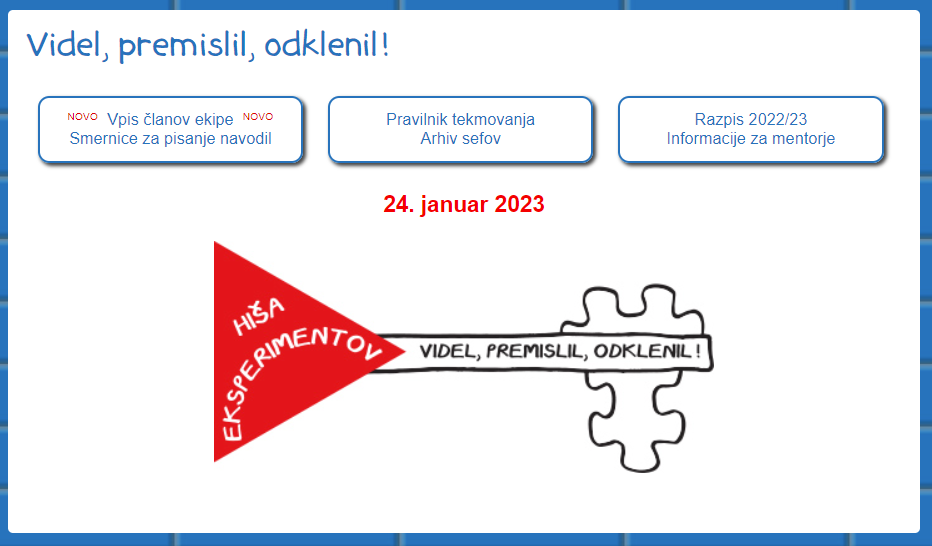 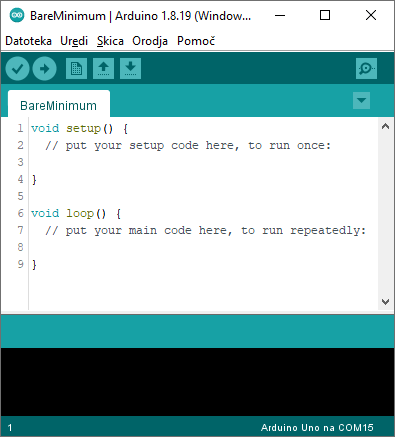 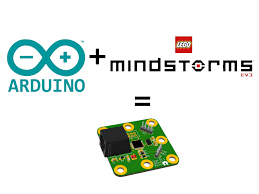 Izpostavljeno razvijanje digitalnih kompetenc učencev:
pridobivanje informacij o možnostih realizacije idej s spleta
izdelovanje vsebin – programi oz. skice, dokumentiranje za odprtokodne spletne skupnosti
reševanje problemov  - DIY merilniki, fizično računalništvo (IoT) in interaktivni projekti
Uporaba računalnika in senzorjev micro:bit
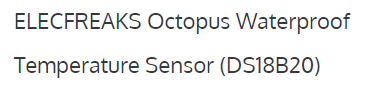 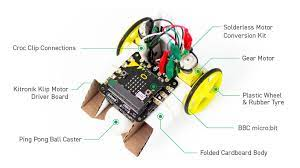 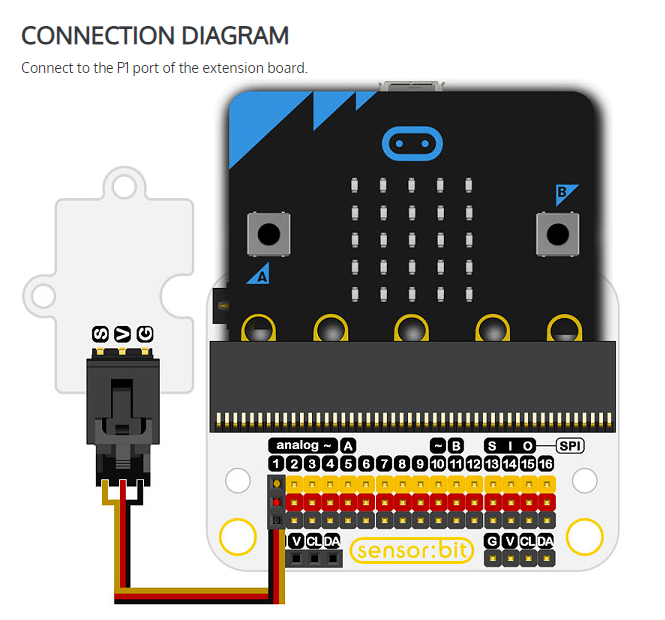 Računalnik in vgrajeni senzorji v velikosti ½ kreditne kartice, odprtokodna strojna in programska oprema 
Razvili na BBC v Angliji za potrebe izobraževanja 
Podpora učiteljem fizike: bo v dogovoru s PS za računalništvo in informatiko.
Blokovno programiranje za razvoj računalniškega mišljenja (skoraj brez težav s sintakso) .
Veliko idej na spletu.
Priklapljamo lahko zunanje komponente - mnogokrat iste kot na Arduino.
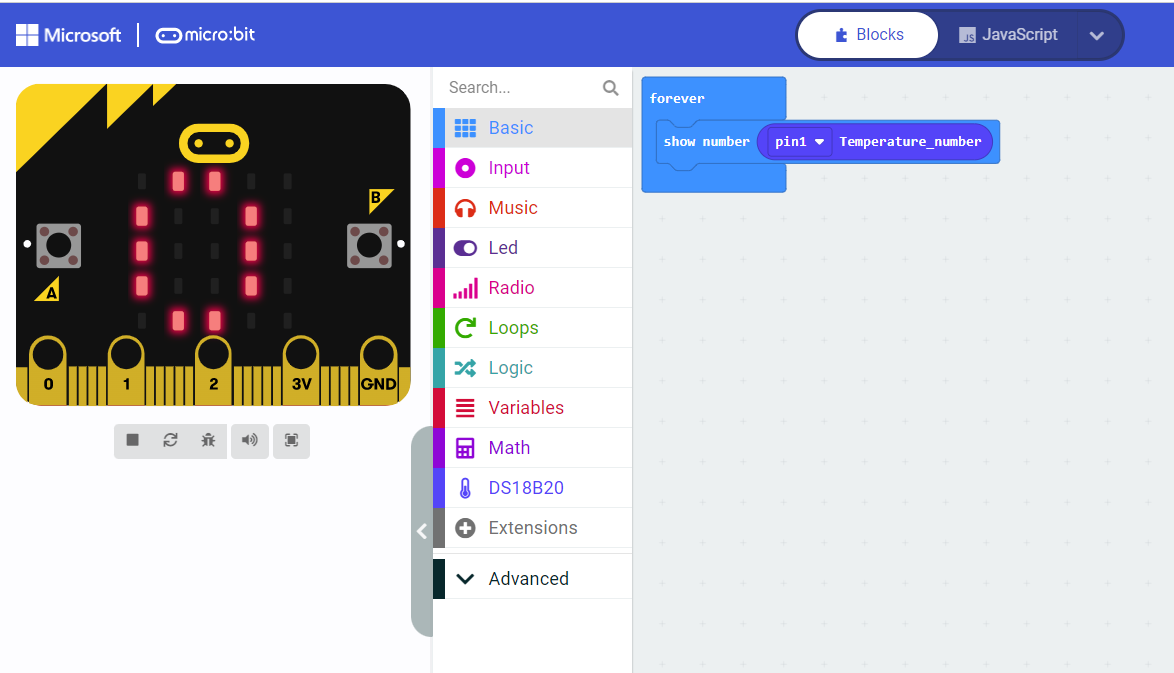 Izpostavljeno razvijanje digitalnih kompetenc učencev:
pridobivanje informacij o možnostih realizacije idej s spleta
izdelovanje vsebin – programi, dokumentiranje za odprtokodne spletne skupnosti
reševanje problemov  - DIY merilniki, fizično računalništvo (IoT) in interaktivni projekti
06.Področje: Vodenje in podpora učencem pri pridobivanju digitalnih kompetenc
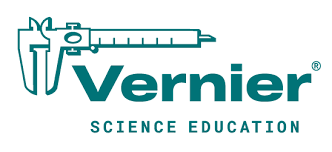 Razvijanje digitalnih kompetenc učencev z izvajanjem računalniško podprtih merjenj z različnimi kompleti opreme (Upoštevati je potrebno specifike glede stopnje izobraževanja in izvajane aktivnosti.): 

ustvarjalna in odgovorna raba digitalnih tehnologij (vsi kompleti)
pridobivanje informacij (poudarjeno tel. in tablice, Arduino, Micro:bit)
komuniciranje (poudarjeno tel. in tablice, Vernier)
izdelovanje vsebin (Vernier, Arduino, micro:bit)
dobro počutje (vsi kompleti po uspešno rešenih nalogah, aktivni pouk)
reševanje problemov (Arduino, micro:bit)
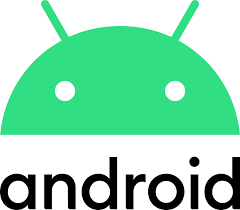 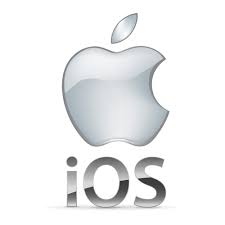 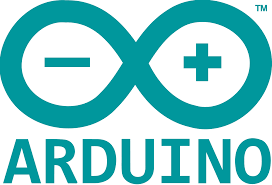 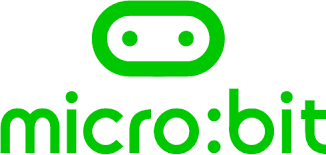 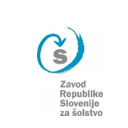